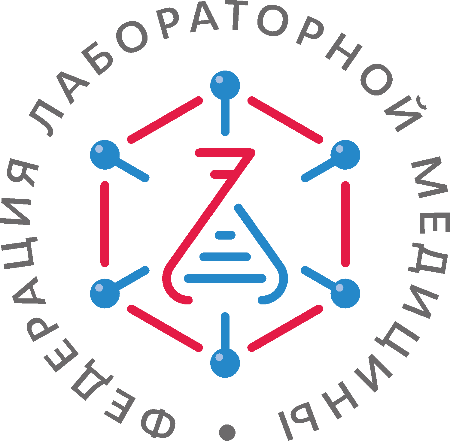 ФЕДЕРАЦИЯ ЛАБОРАТОРНОЙ МЕДИЦИНЫ
Годков Михаил Андреевич, д.м.н., Президент ФЛМ
ЕДИНСТВО ЛАБОРАТОРНОГО СООБЩЕСТВА РОССИИ
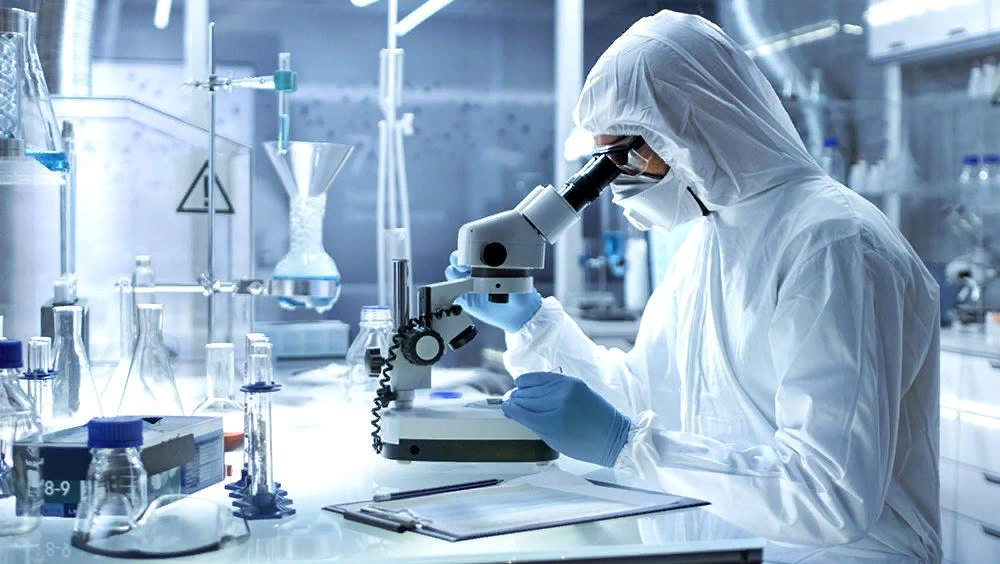 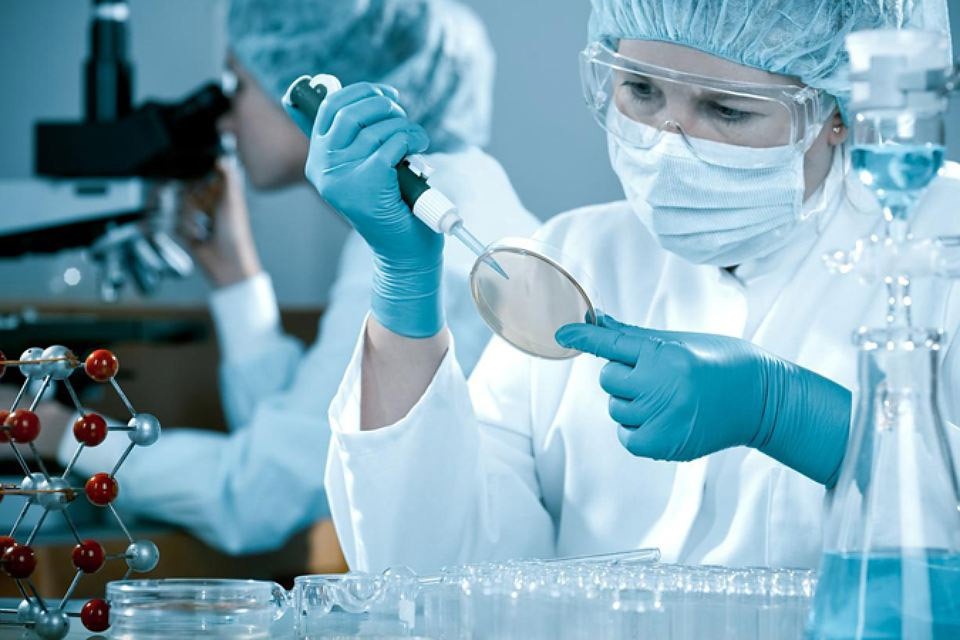 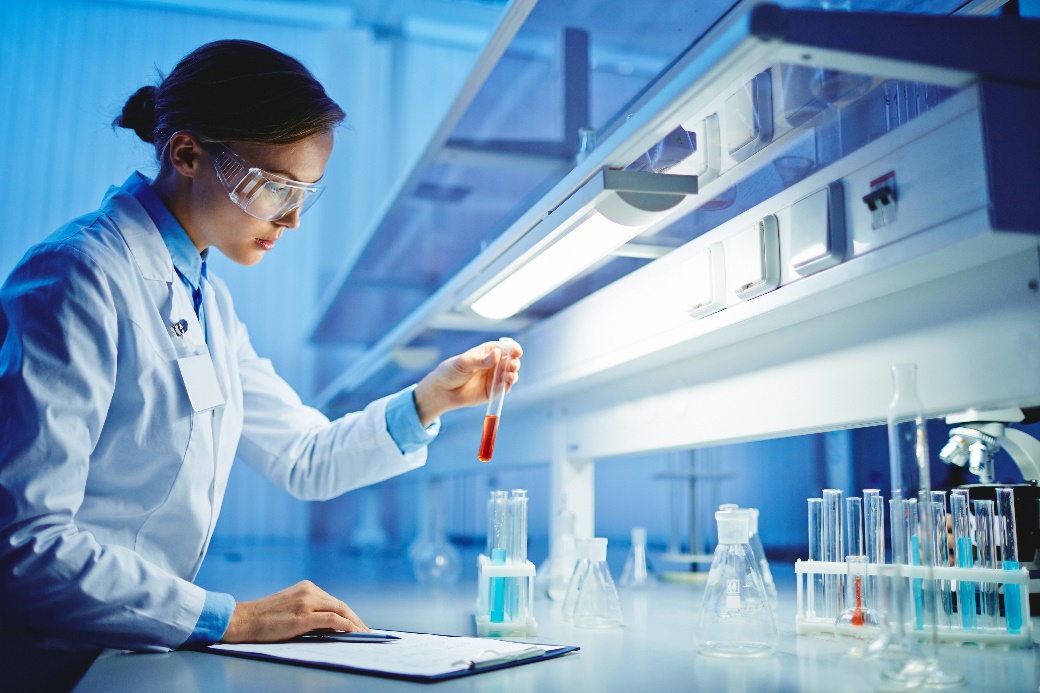 НАМ - 7 ЛЕТ
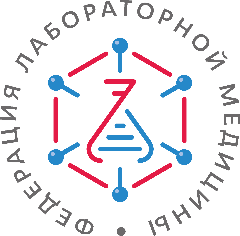 Ассоциация «Федерация лабораторной медицины – ФЛМ»
крупнейшее профессиональное объединение специалистов лабораторной медицины

Учреждена в 2014 году пятью профессиональными общественными сообществами: Москва (2), Красноярск, Иркутск, Новосибирск

ЦЕЛЬ
Активное участие профессионального сообщества в совершенствовании системы здравоохранения РФ в соответствии с ФЗ №323 для повышения качества и доступности населению современной лабораторной медицины
ЗАДАЧИ
Совершенствование нормативной базы в сфере лабораторной медицины и обращения медицинских изделий
Содействие профессиональному развитию и повышению квалификации персонала лабораторной службы России
Защита прав и интересов членов профессионального сообщества
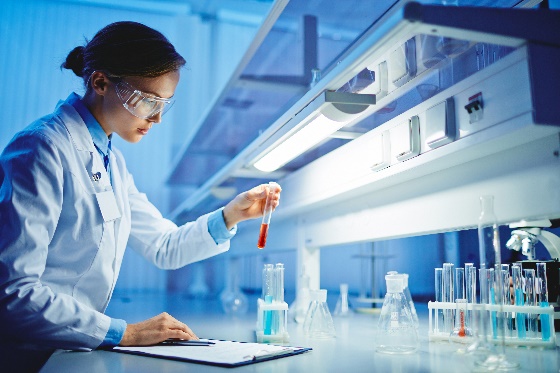 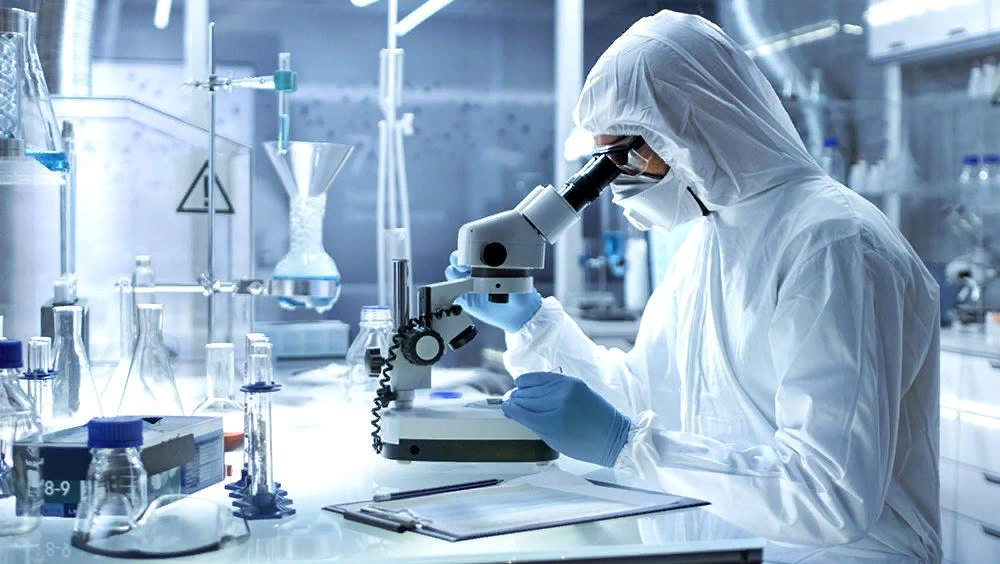 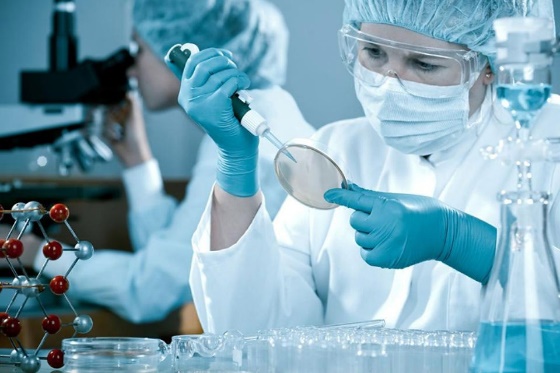 www.fedlab.ru
НАМ - 7 ЛЕТ
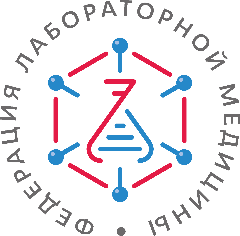 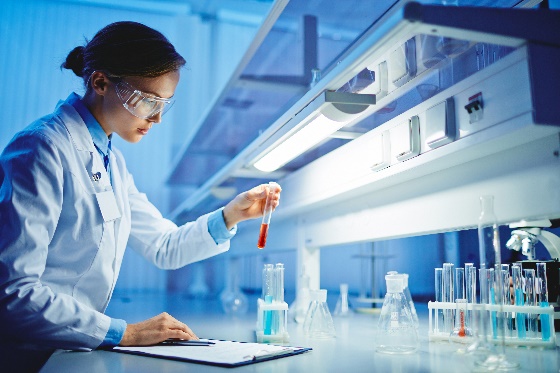 В единстве наша сила!
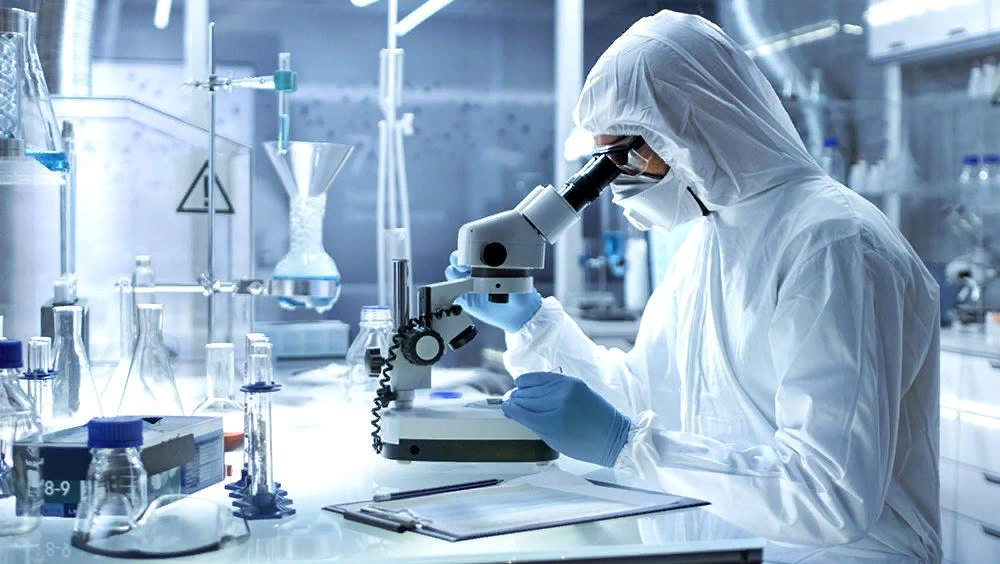 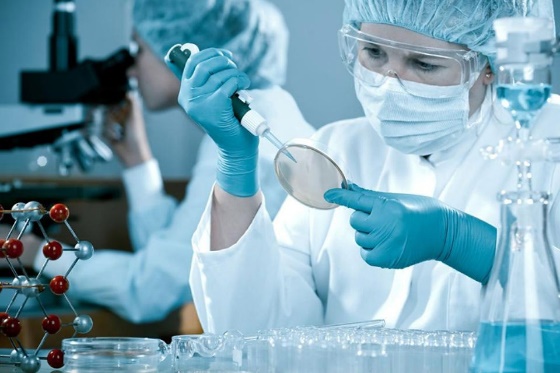 www.fedlab.ru
ФЛМ СЕГОДНЯ
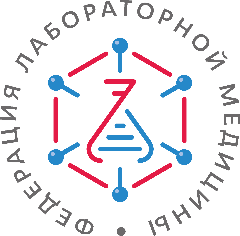 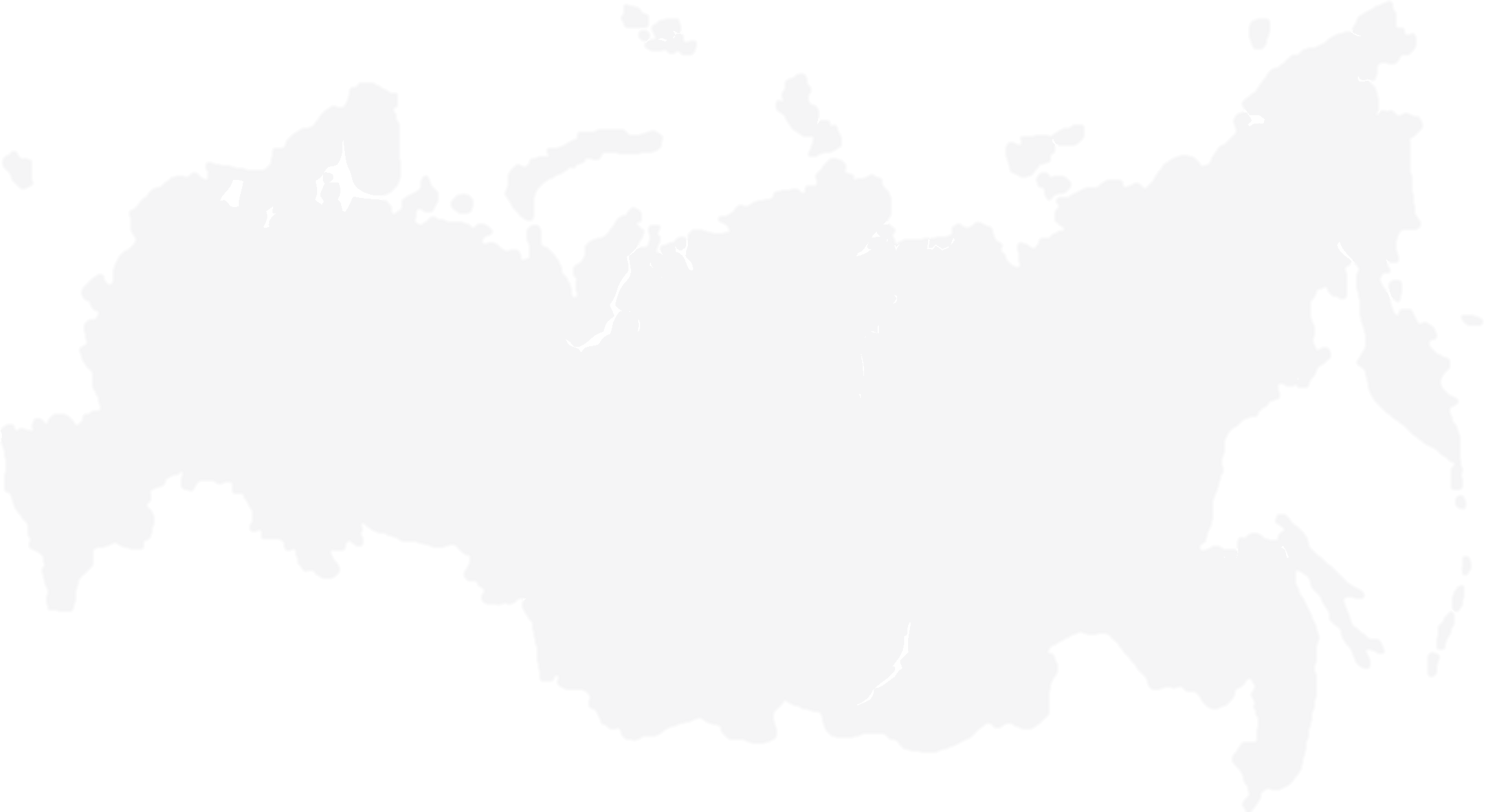 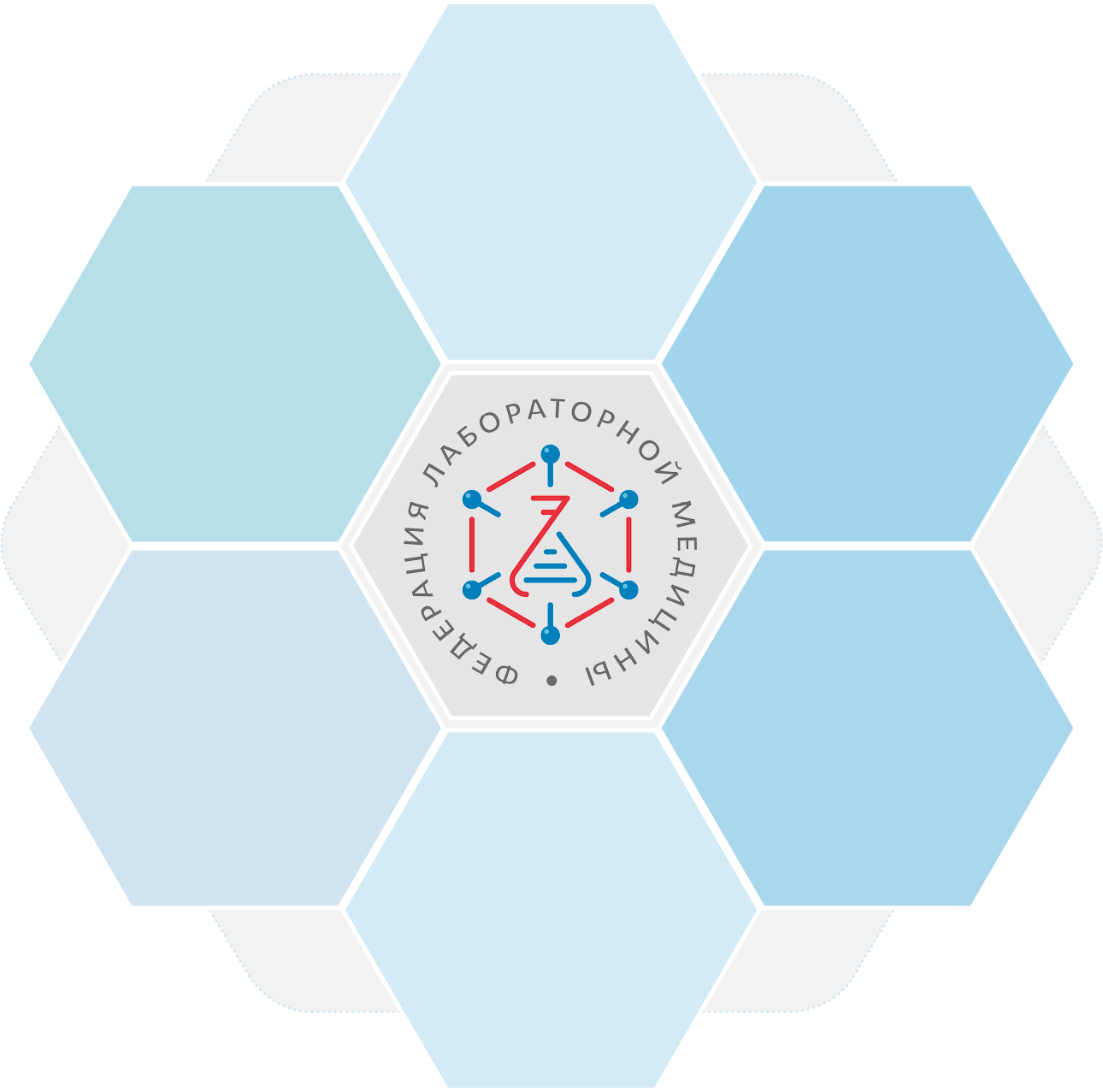 В СТРУКТУРУ ФЛМ ВХОДЯТ
11281
специалист
лабораторной
службы
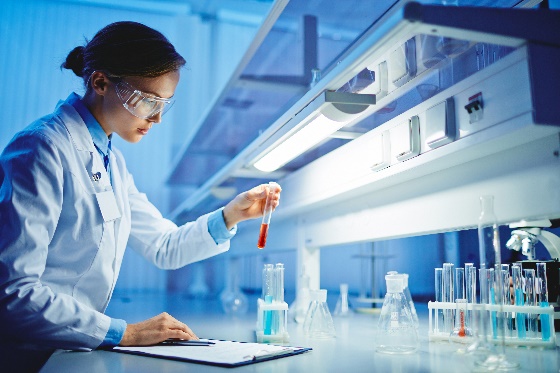 22
частные
лаборатории
3
государственных
учреждения
14
региональных отделений
16
профильных комитетов
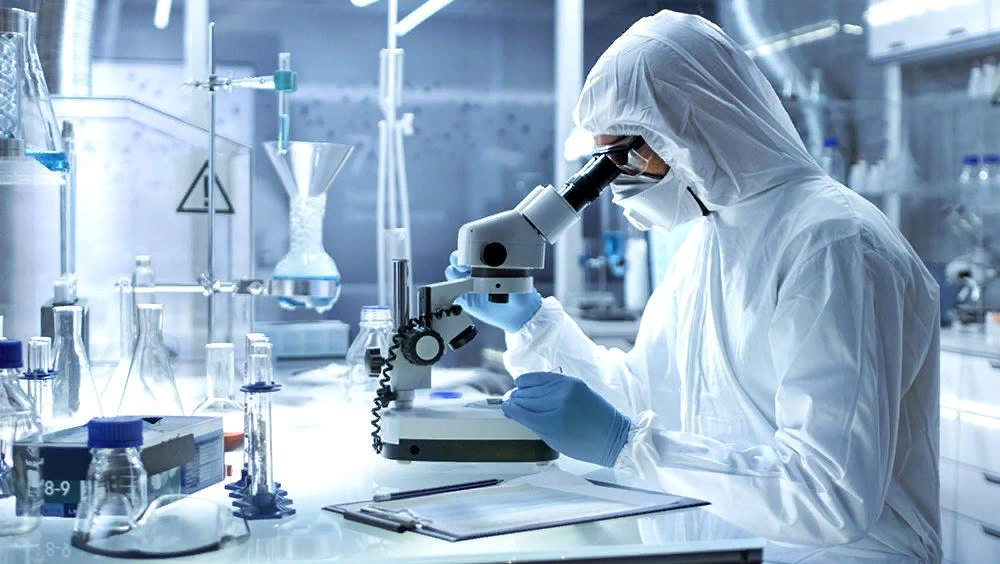 2
 объединения
производителей 
и поставщиков
59 
производителей 
и поставщиков
14 
общественных 
объединений 
специалистов
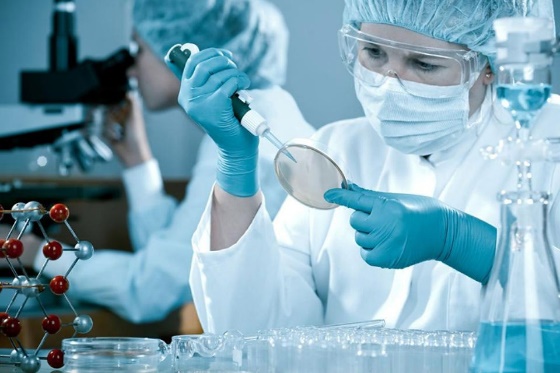 ДАННЫЕ НА 01.02.2021
www.fedlab.ru
ФЛМ СЕГОДНЯ
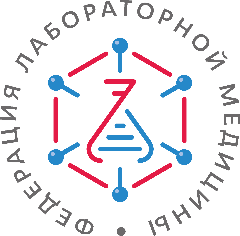 СОСТАВ      АССОЦИАЦИИ   ФЛМ
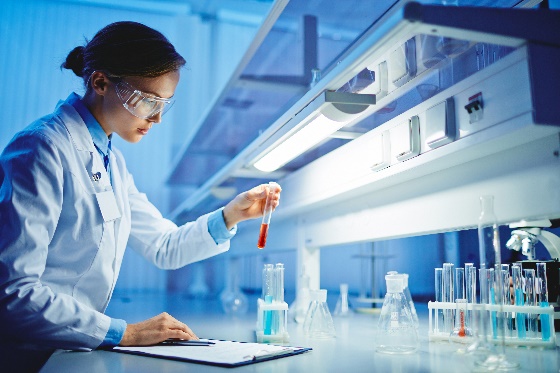 СПЕЦИАЛИСТЫ С ВЫСШИМ ОБРАЗОВАНИЕМ : ВРАЧИ, БИОЛОГИ, АСПИРАНТЫ, ОРДИНАТОРЫ…
СРЕДНИЙ МЕДИЦИНСКИЙ ПЕРСОНАЛ
ОРГАНИЗАТОРЫ ЗДРАВООХРАНЕНИЯ
СПЕЦИАЛИСТЫ IT-ТЕХНОЛОГИЙ
НАУЧНЫЕ СОТРУДНИКИ
ПРОФЕССОРСКО-ПРЕПОДАВАТЕЛЬСКИЙ СОСТАВ
РАЗРАБОТЧИКИ И ПОСТАВЩИКИ ОБОРУДОВАНИЯ, РЕАГЕНТОВ И РАСХОДНЫХ МАТЕРИАЛОВ
БИЗНЕСМЕНЫ, ЭКОНОМИСТЫ, ЮРИСТЫ
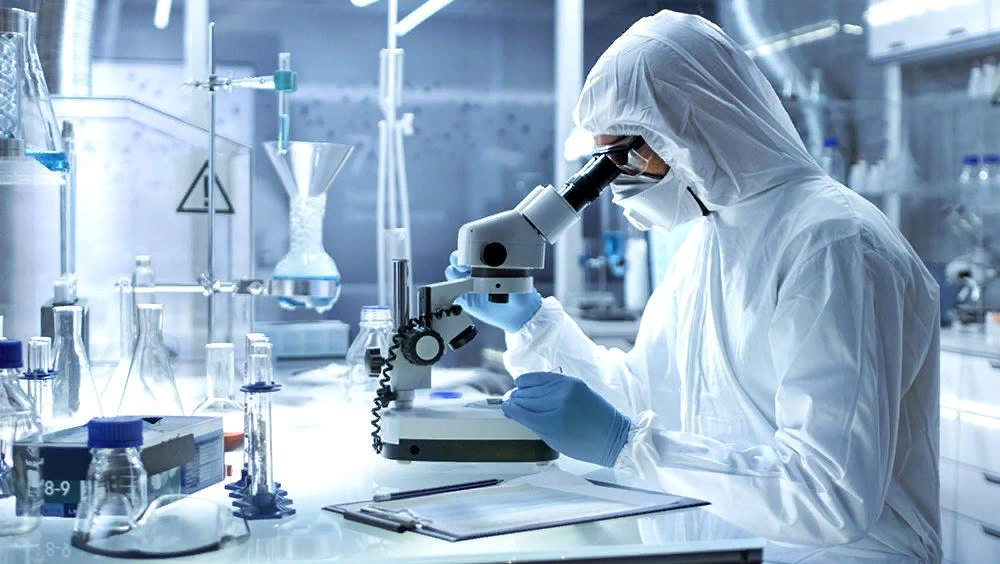 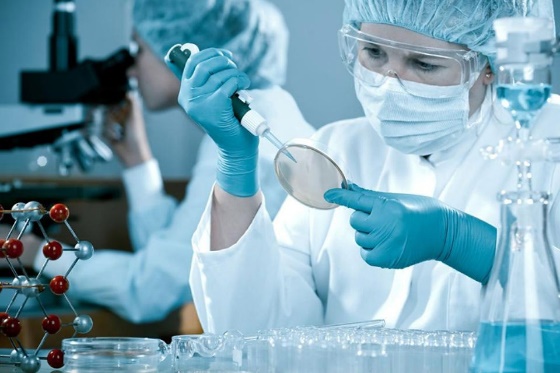 ДАННЫЕ НА 01.02.2021
www.fedlab.ru
ФЛМ СЕГОДНЯ
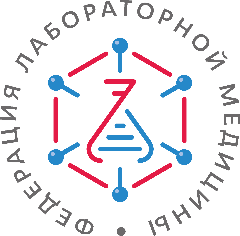 ПРОФИЛЬНЫЕ КОМИТЕТЫ АССОЦИАЦИИ ФЛМ
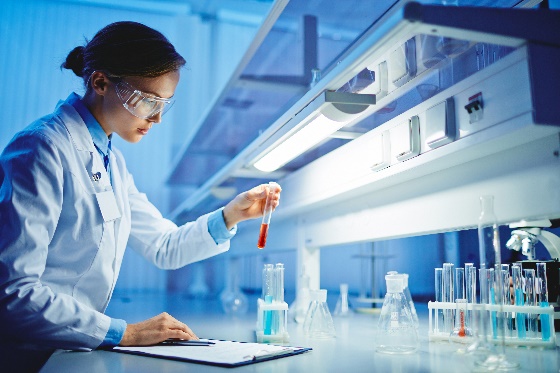 образование, кадровое и профессиональное развитие
работа с клиницистами
лабораторная диагностика в неотложной медицине 
стандартизация и обеспечение качества клинических лабораторных исследований
централизация лабораторных исследований 
информационные технологии, цифровая медицина и искусственный интеллект
разработка и производство медицинских изделий 
международное сотрудничество
преаналитика 
гемостазиология 
клиническая цитология
микробиология
молекулярная диагностика 
хроматографические методы исследования 
аналитическая и судебно-медицинская токсикология 
молекулярно-биологические технологии
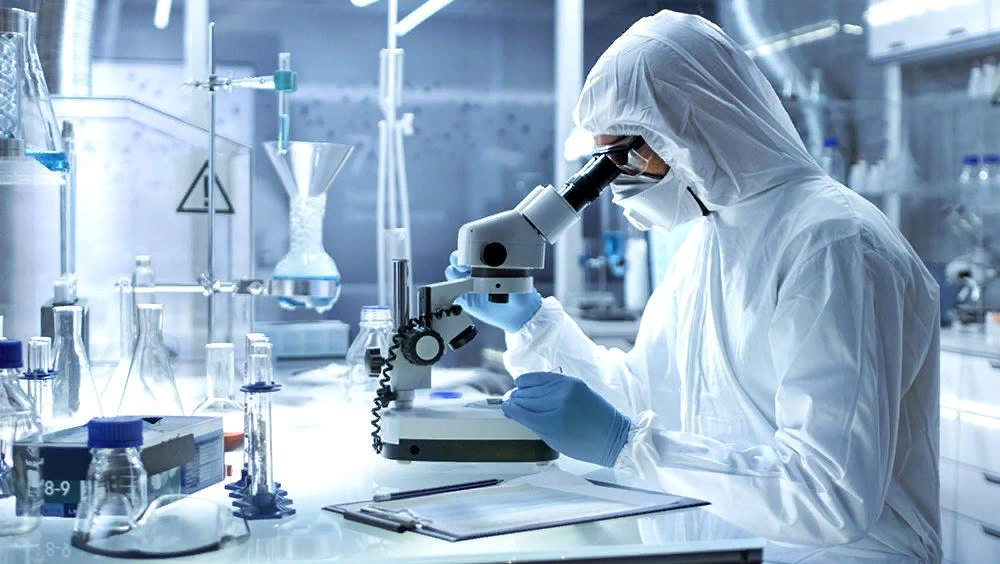 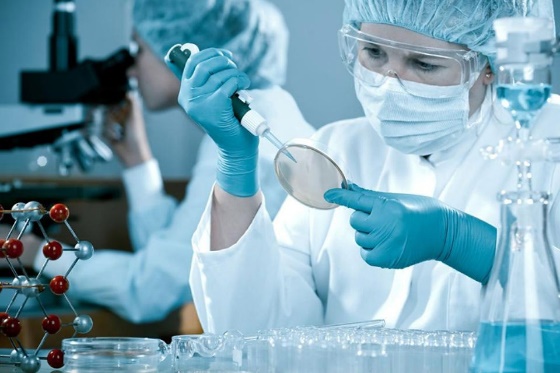 ДАННЫЕ НА 01.02.2021
www.fedlab.ru
ФЛМ СЕГОДНЯ
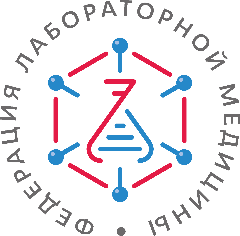 ТЕКУЩАЯ РАБОТА АССОЦИАЦИИ «ФЛМ»
Экспертная деятельность в рамках системы непрерывного медицинского образования (баллы НМО) и работа в системе аккредитации специалистов
Совершенствованию проф.стандартов специалистов в области клинической лабораторной диагностики
Разработка:
клинических рекомендаций в части, касающейся лабораторной диагностик
методических рекомендаций
Совершенствование ФСЛИ
Система грантов ФЛМ: учебники, научные разработки и т.п.
Оказание юридической поддержки
Подготовка и проведение Конгресса лабораторной медицины, региональных и сопряженных конференций и форумов
Международная деятельность
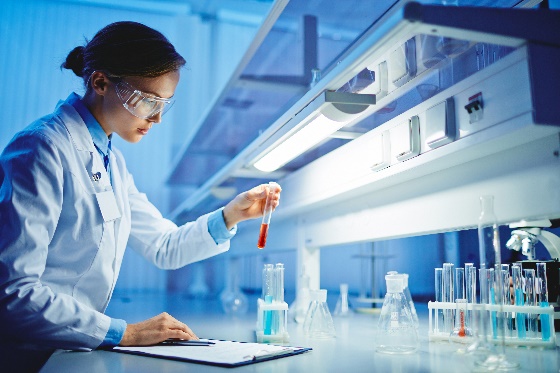 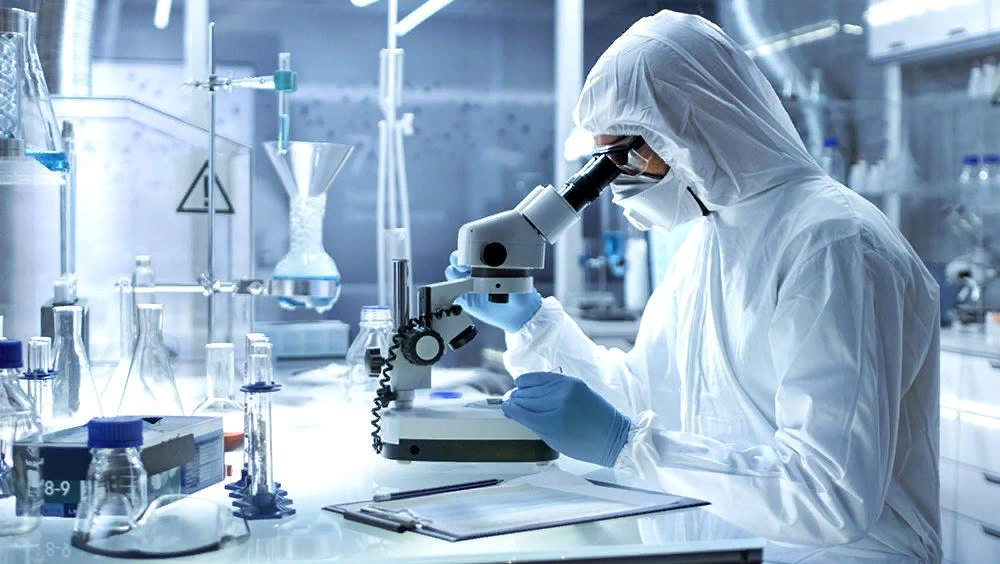 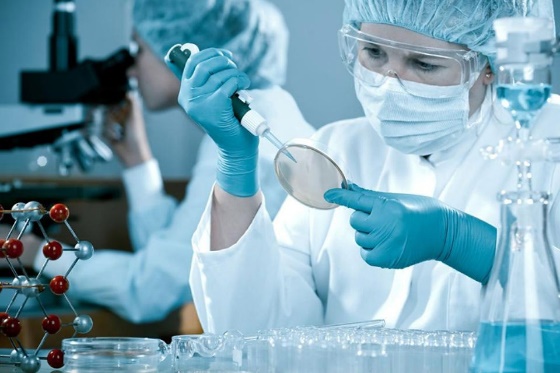 ДАННЫЕ НА 01.02.2021
www.fedlab.ru
ФЛМ и профильная комиссия МЗ
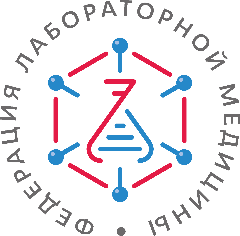 формирование предложений по внесению изменений в Конституцию РФ;
предложения по пересмотру нормативно-правовых документов при реализации механизма «регуляторной гильотины»;
организация деятельности в условиях биологической угрозы (COVID-19);
внесение изменений в государственную статистическую отчетность (форма № 30);
нормирование рабочего времени (по запросу ЦНИИОИЗ) и хронометраж лабораторных исследований;
обсуждение проекта Постановления Правительства РФ о химико-токсикологических исследованиях; 
проект приказа МЗ РФ «Правила проведения клинических лабораторных исследований»;
подготовка профессионального стандарта (далее - ПС) «Специалист в области лабораторной диагностики со средним медицинским образованием» (утвержден приказом Минтруда 31 июля 2020 г. № 473н);
актуализация ПС «Специалист в области клинической лабораторной диагностики»;
стандартизация нормативно-справочной информации (Федеральный справочник лабораторных исследований – ФСЛИ и Номенклатура медицинских услуг);
аккредитация специалистов
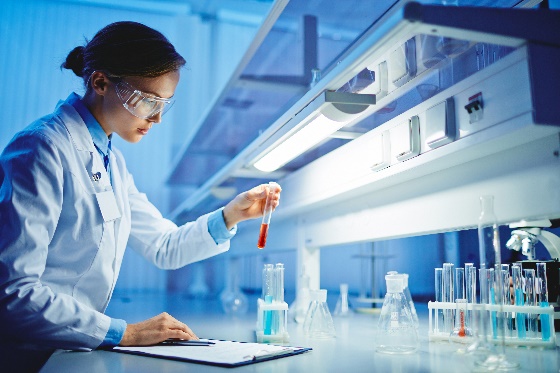 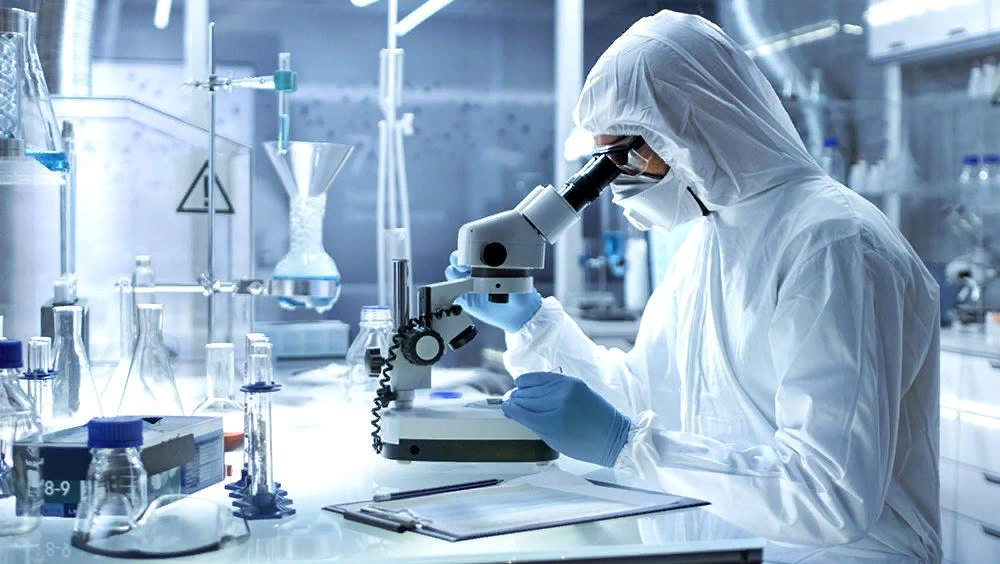 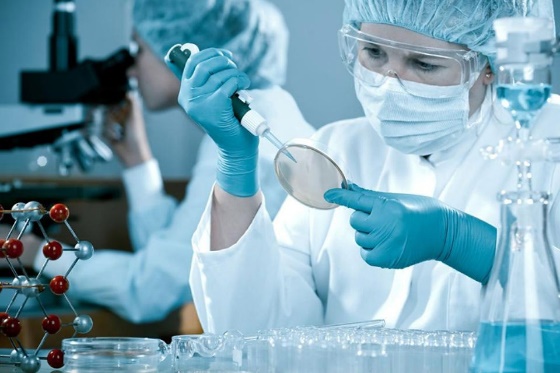 www.fedlab.ru
ФЛМ – РАБОТА В ПЕРИОД COVID-19
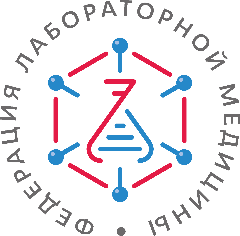 Создана Рабочая группа по лабораторной диагностике Covid-19, которую возглавили сопредседатели комитета «ФЛМ» по стандартизации и обеспечению качества клинических лабораторных исследований: Тарасенко О.А., Малахов В.Н. 
Разработан ряд  рекомендаций по диагностике Covid-19.
ФЛМ явилась разработчикам целого ряда проектов национальных стандартов (ГОСТов) по лабораторной медицине, основанных на стандартах Международной организации по стандартизации.
Совместно с Федеральной службой по аккредитации ФЛМ готовит аккредитацию медицинских лабораторий  в национальной системе аккредитации на соответствие требованиям ГОСТ 15189 и соответствующего стандарта ИСО с 1 января 2022 года.
Профильными комитеты ФЛМ готовят предложения по  созданию системы метрологического обеспечения исследований, выполняемых медицинскими лабораториями.
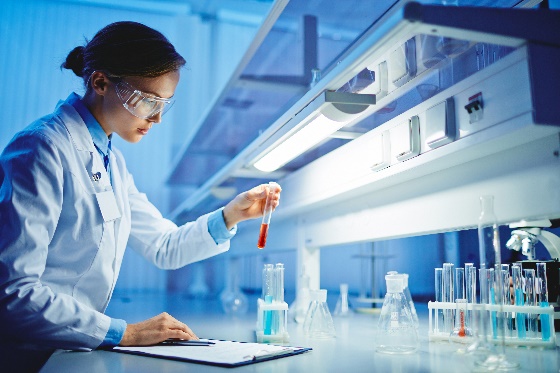 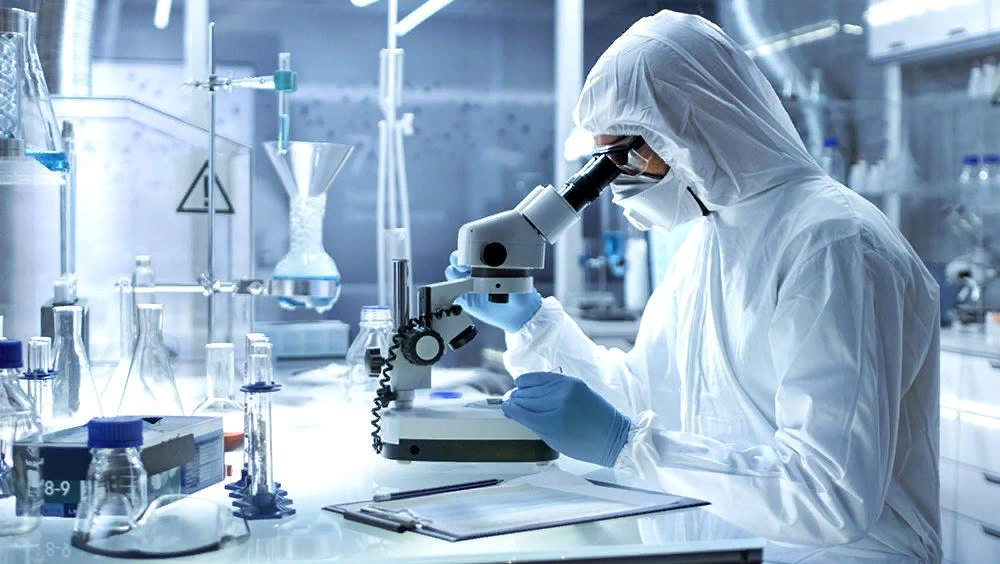 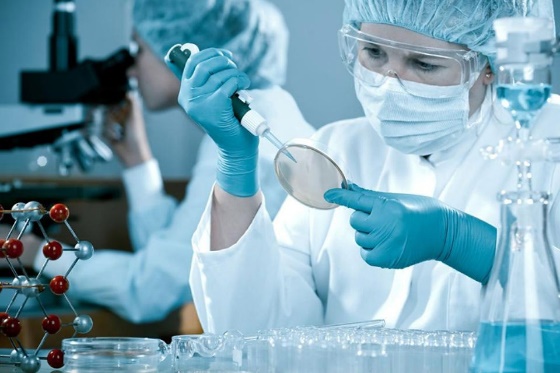 www.fedlab.ru
ФЛМ – ИНФОРМАЦИОННЫЙ ПОРТАЛ FEDLAB.RU
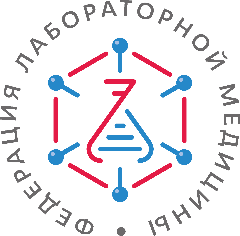 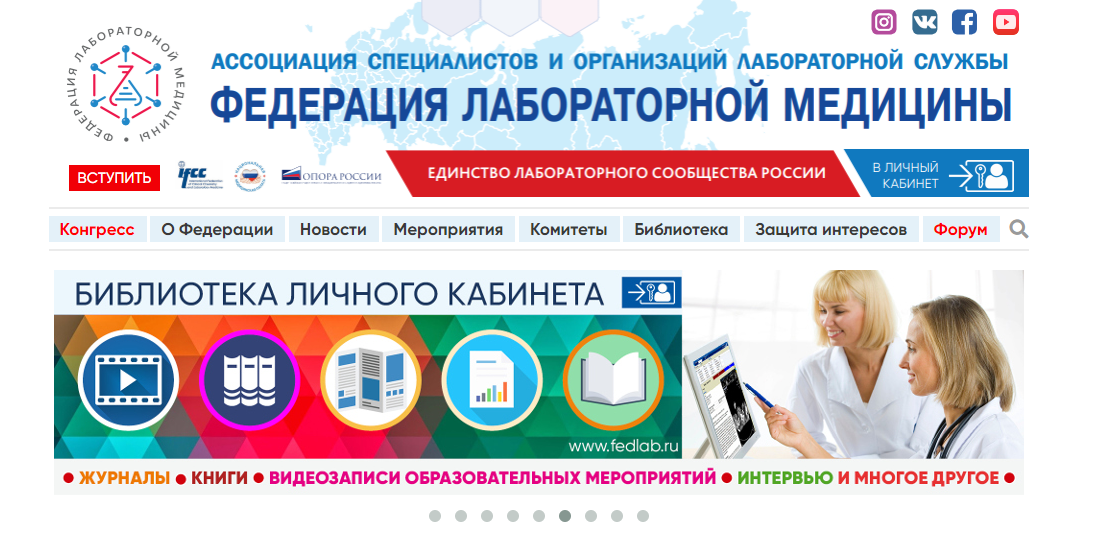 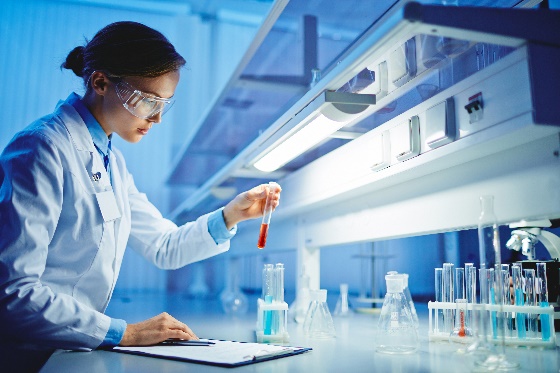 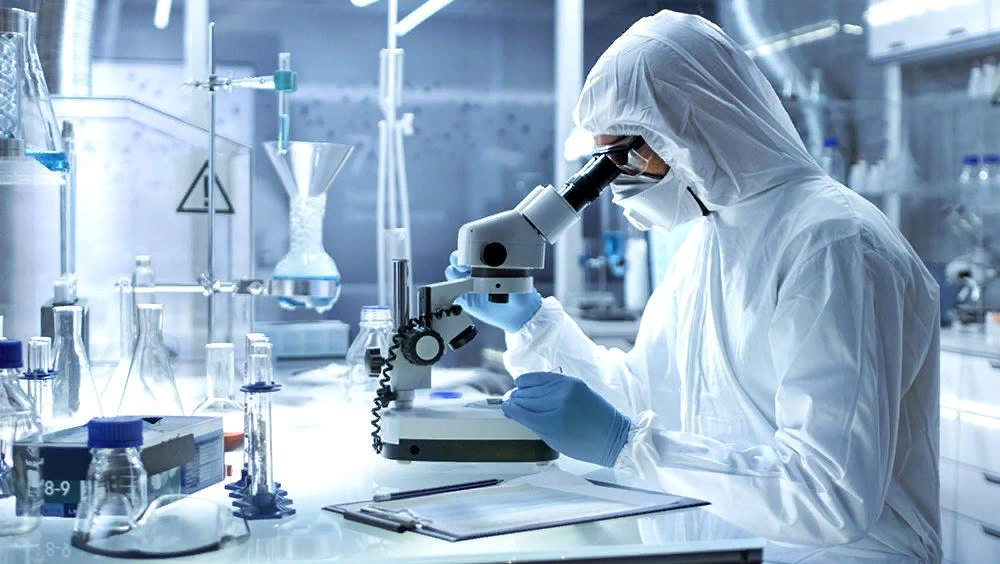 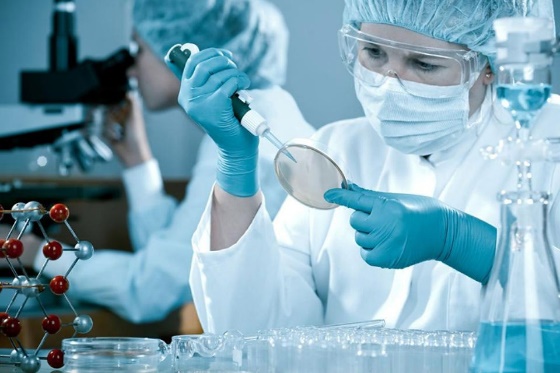 www.fedlab.ru
ФЛМ – цифровое сообщество
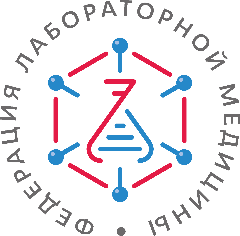 ИНФОРМАЦИОННЫЙ ПОРТАЛ FEDLAB.RU В ЧИСЛАХ
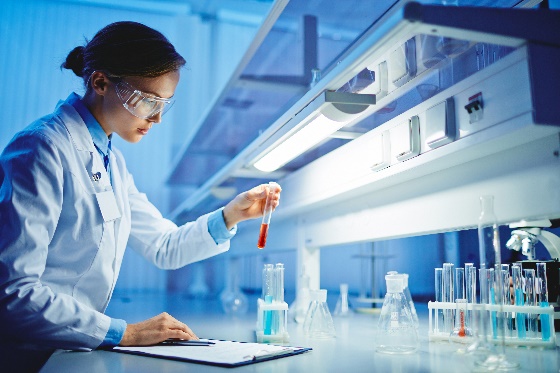 40 000
24 000
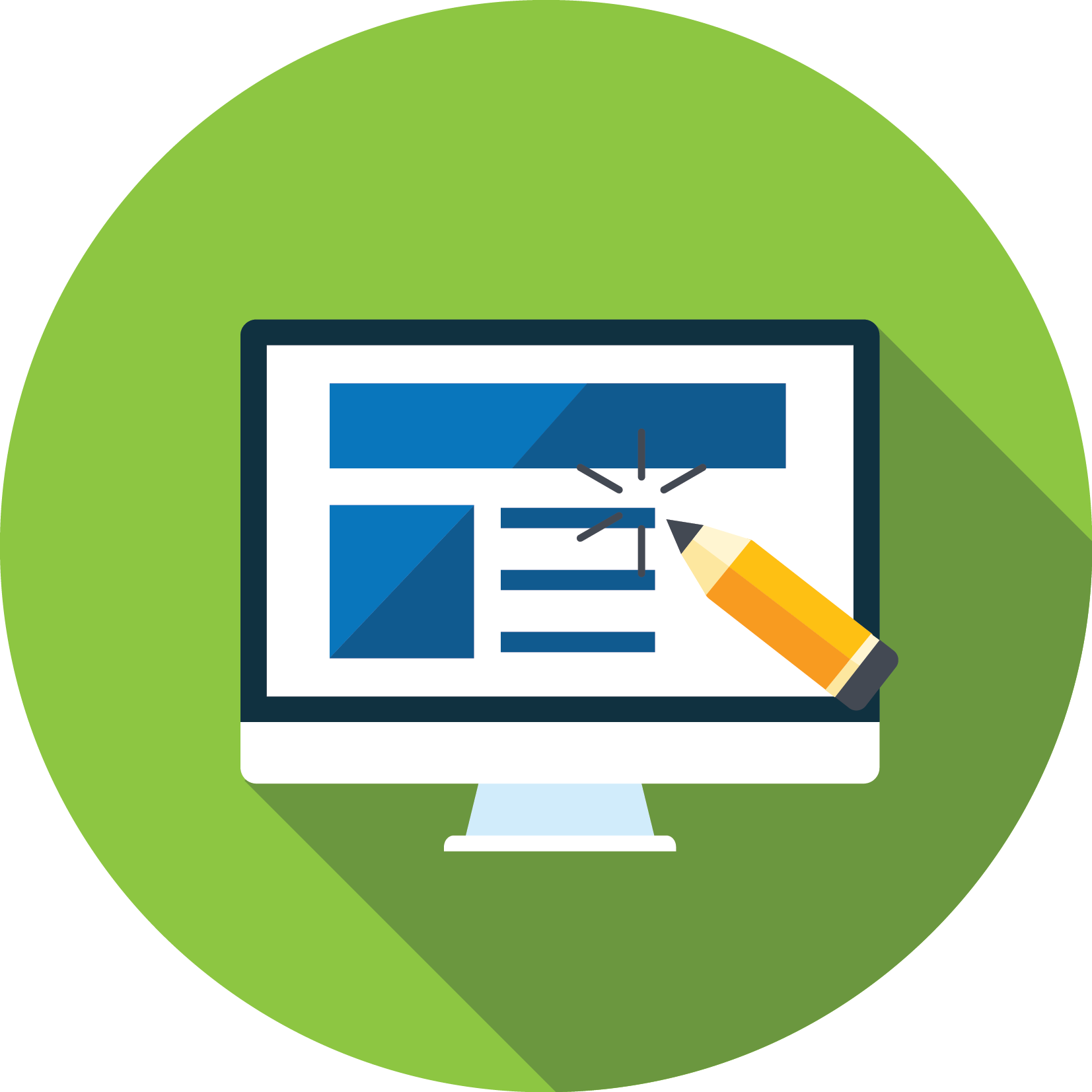 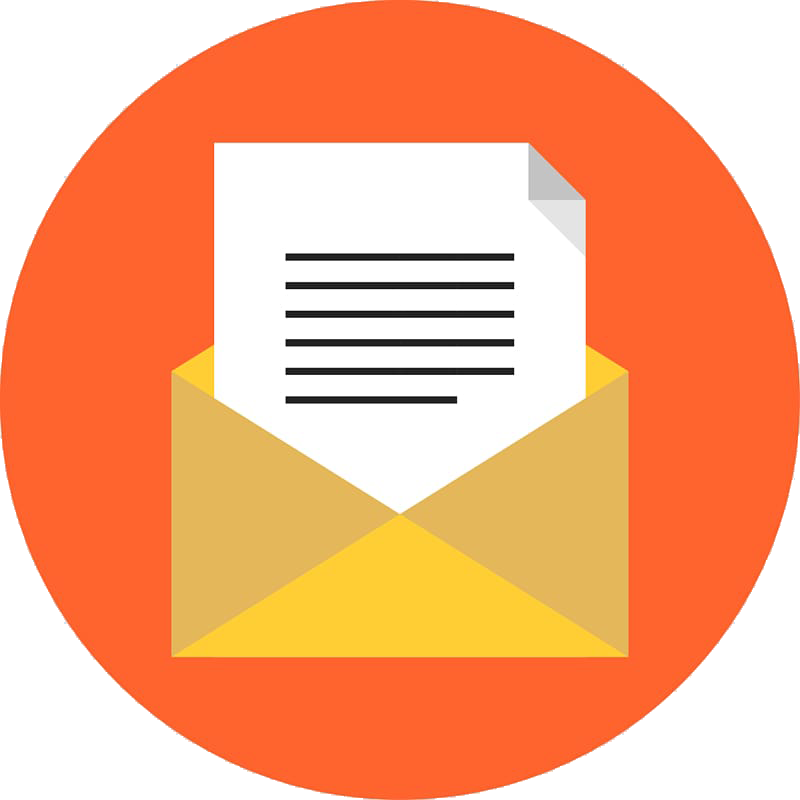 ПОДПИСЧИКОВ
НА АДРЕСНЫЕ РАССЫЛКИ 
АССОЦИАЦИИ
ЗАРЕГИСТРИРОВАННЫХ 
ПОЛЬЗОВАТЕЛЕЙ
ЛИЧНЫМ КАБИНЕТОМ
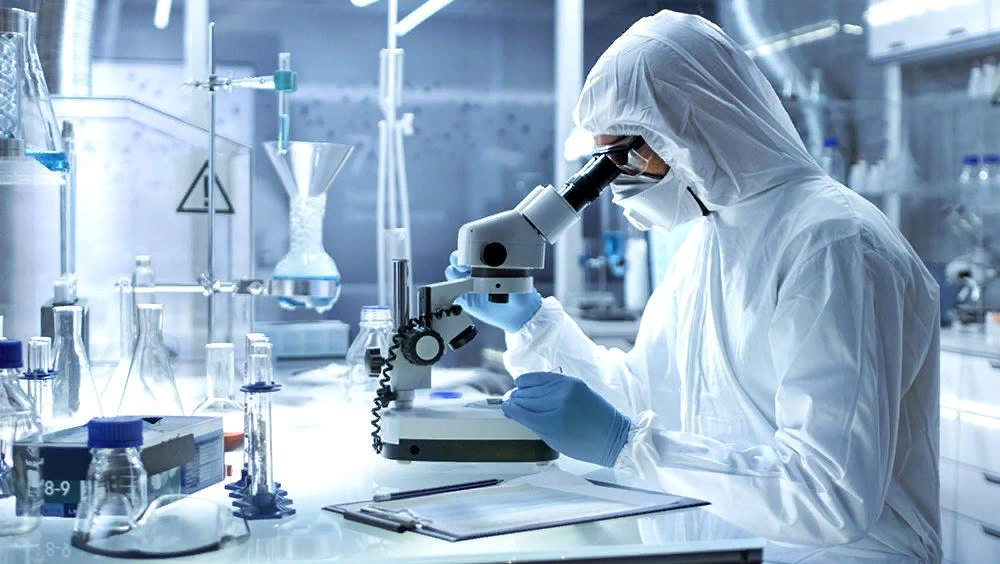 5 500
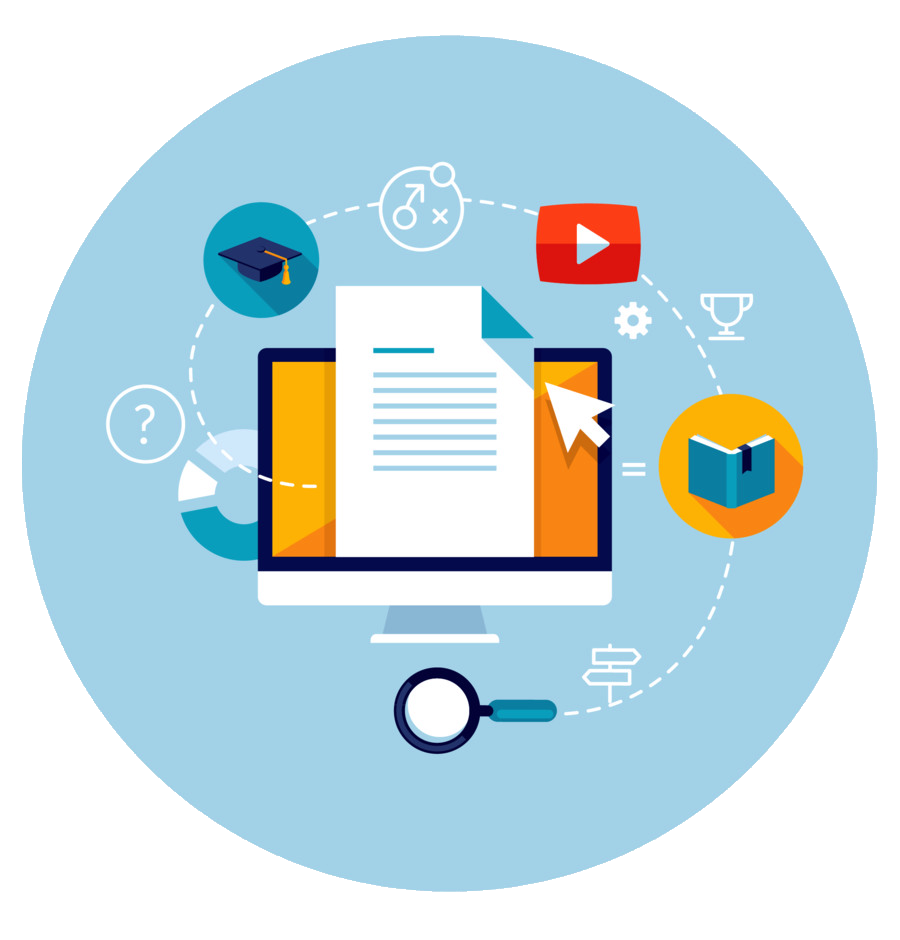 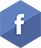 1 900 000
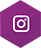 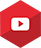 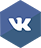 ПРОСМОТРОВ 
РЕСУРСОВ САЙТА 
В 2020 г.
ПОДПИСЧИКОВ 
В СОЦИАЛЬНЫХ СЕТЯХ
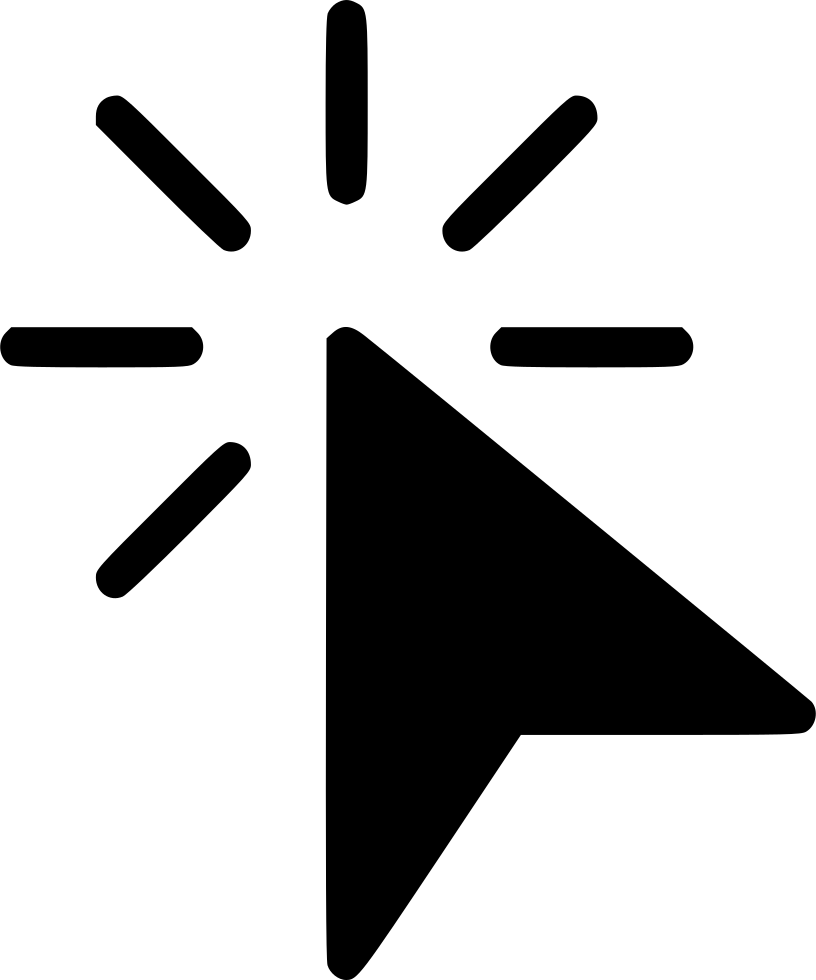 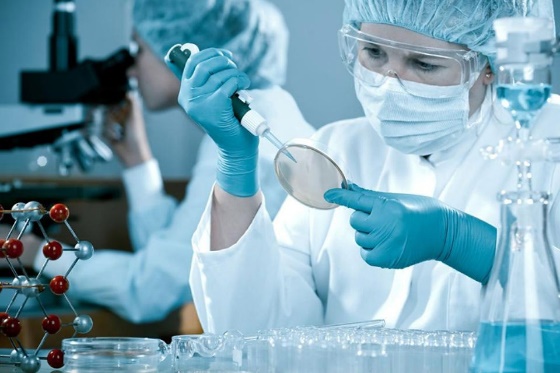 НОВОСТИ
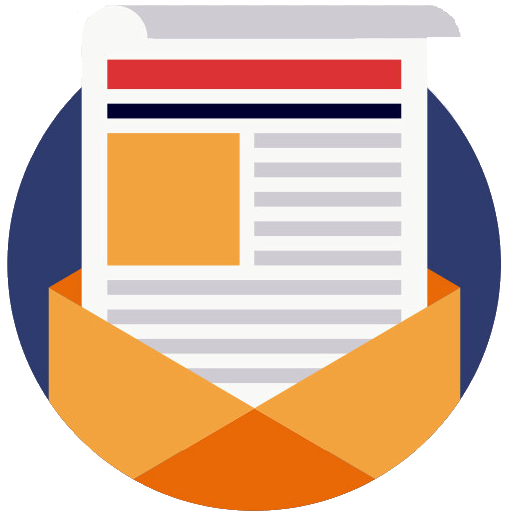 РАССЫЛКА ДАЙДЖЕСТА 
НОВОСТЕЙ ОТРАСЛИ 
КАЖДЫЙ ВТОРНИК
ДАННЫЕ НА 01.02.2021
www.fedlab.ru
ФЛМ – цифровое сообщество
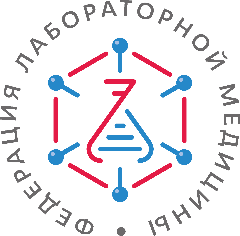 ИНФОРМАЦИОННЫЙ ПОРТАЛ FEDLAB.RU - ЛИЧНЫЙ КАБИНЕТ
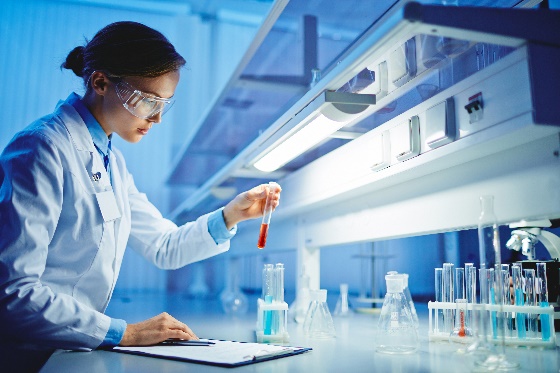 Упрощенная регистрация на мероприятия 
Получение сертификатов НМО, дипломов, сертификатов
Доступ к библиотеке профессиональных материалов, в т.ч. заказ необходимых печатных изданий или электронных медиа
Участие в живых дискуссиях на форуме для обсуждения насущных вопросов с членами сообщества и специалистами ФЛМ
Обращение к экспертам профильных комитетов
Участие в отчетной-выборной жизни ФЛМ, опросах
Получение консультаций от юридической службы ФЛМ
Подача заявки на получение грантов ФЛМ 
Подача заявки на вступление в ассоциацию
Сервис для подачи тезисов и постеров
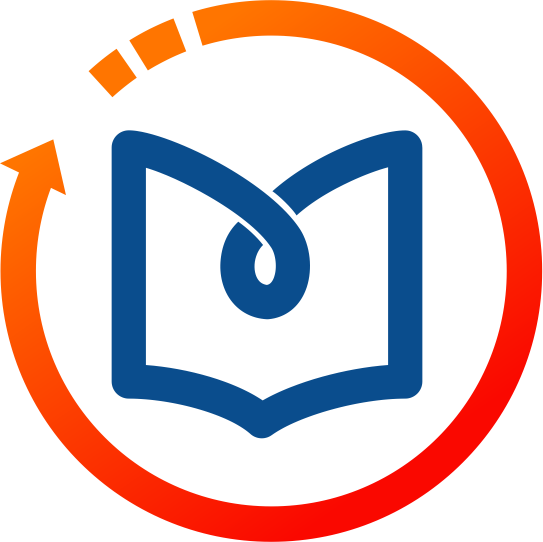 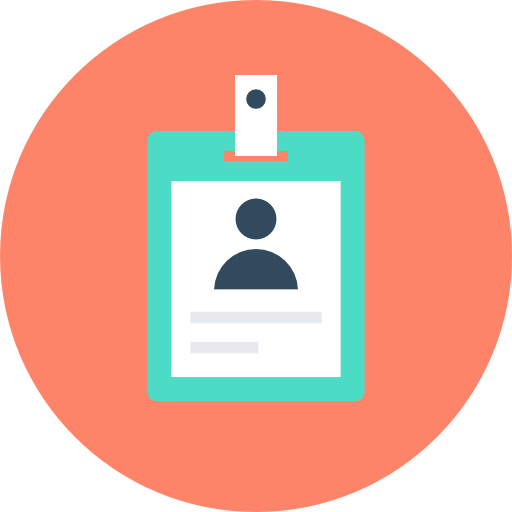 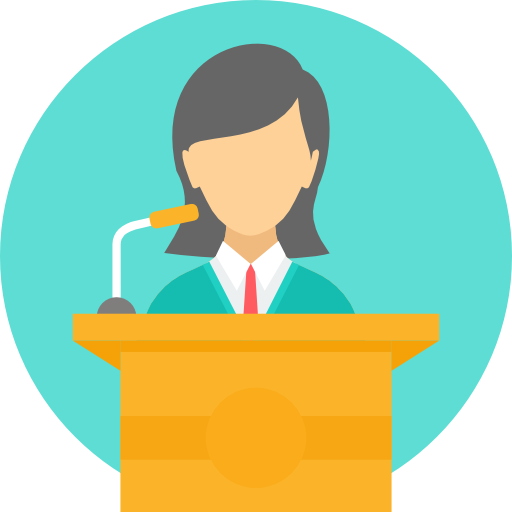 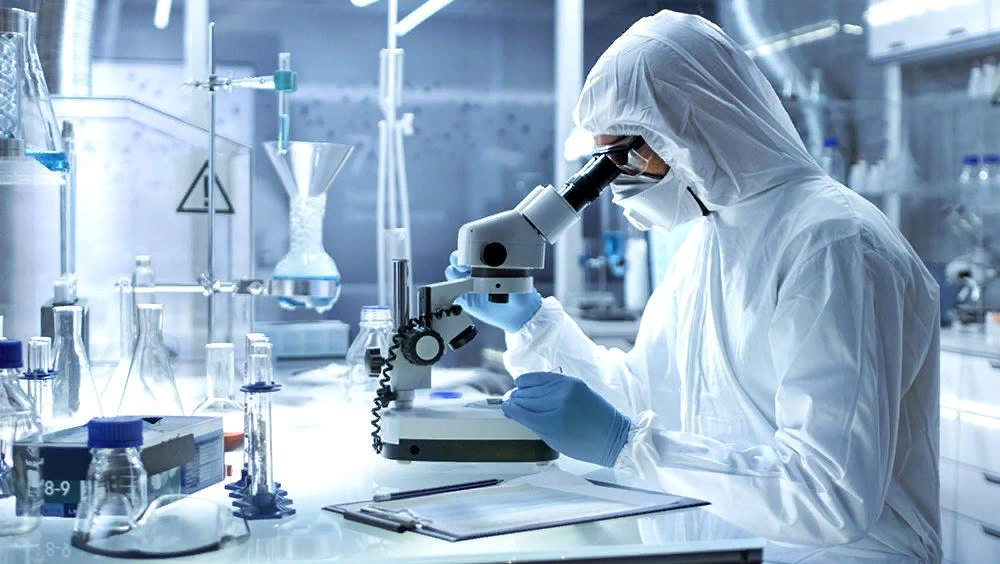 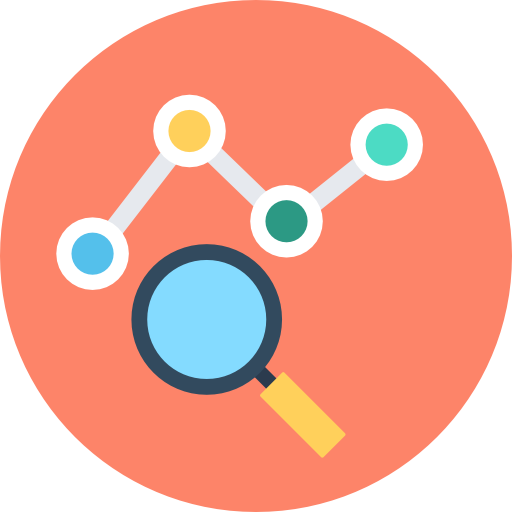 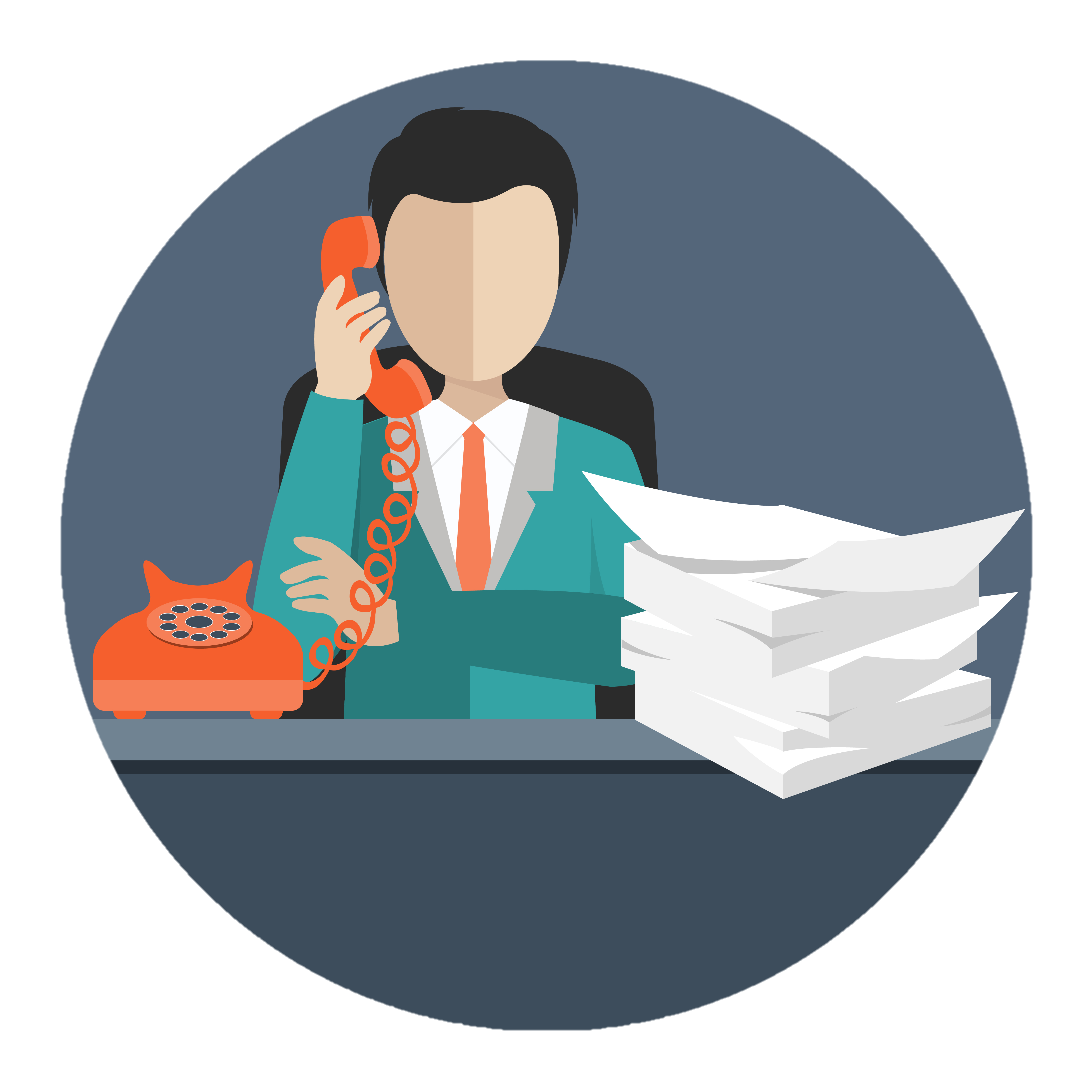 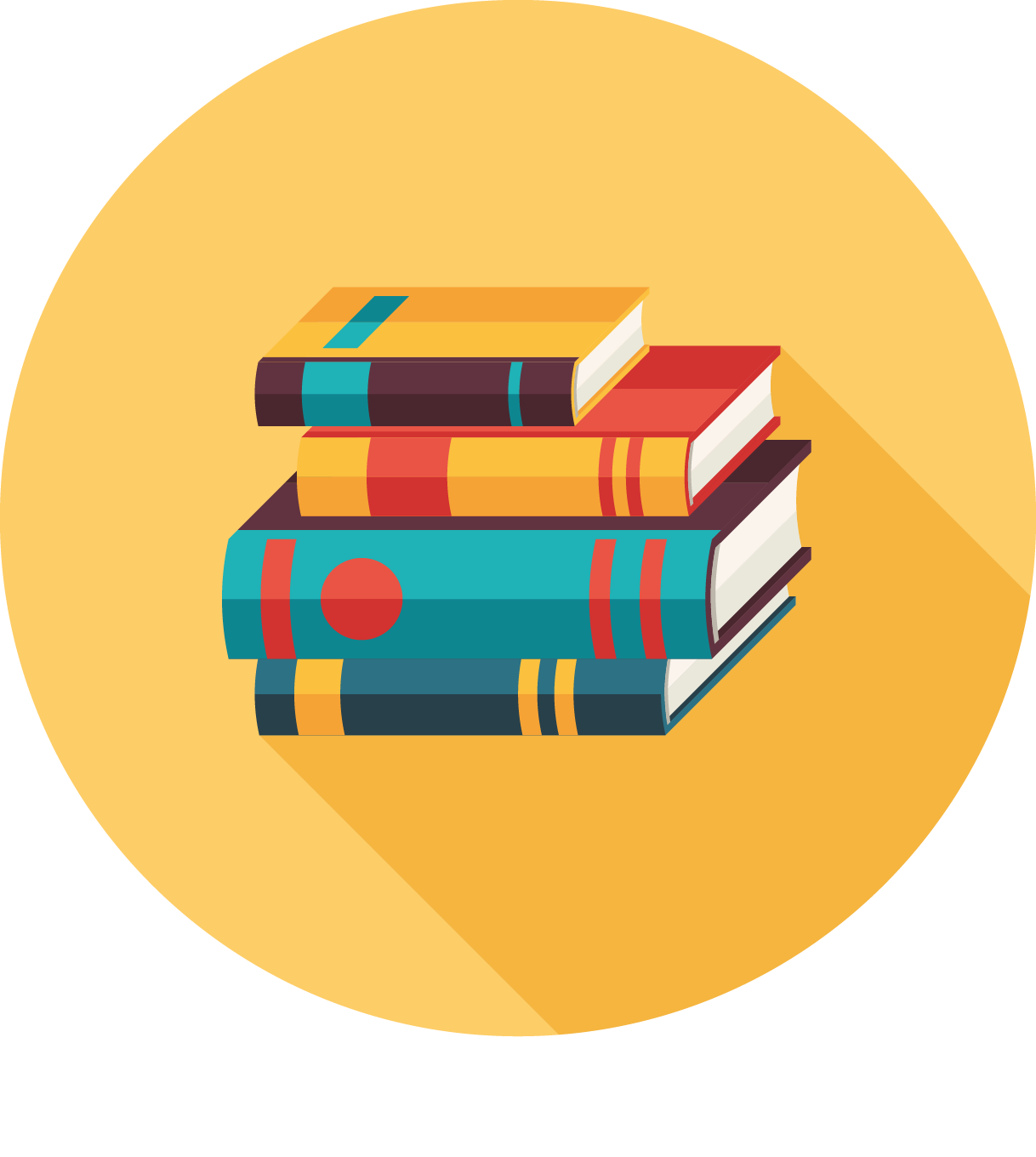 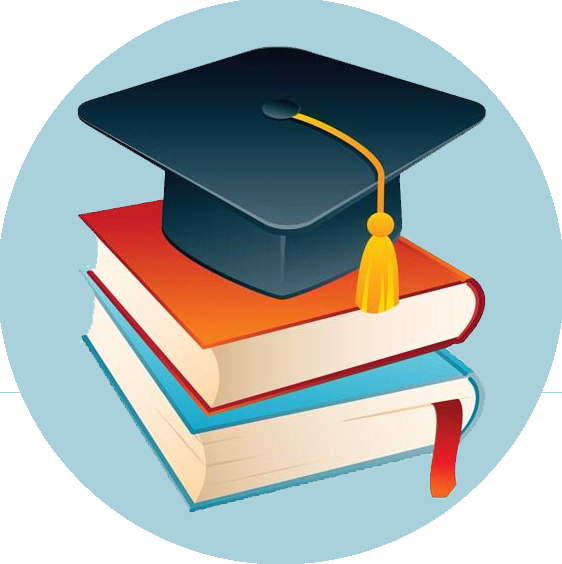 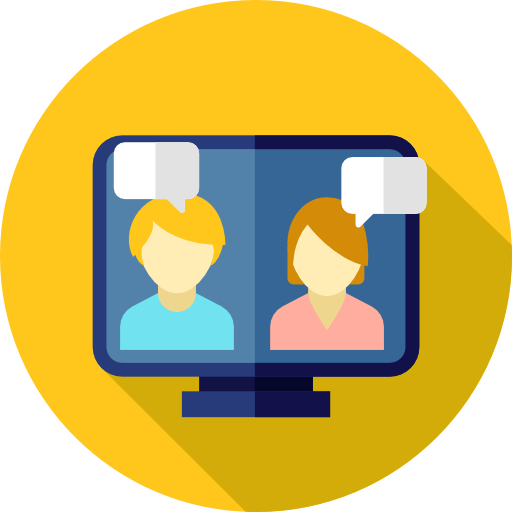 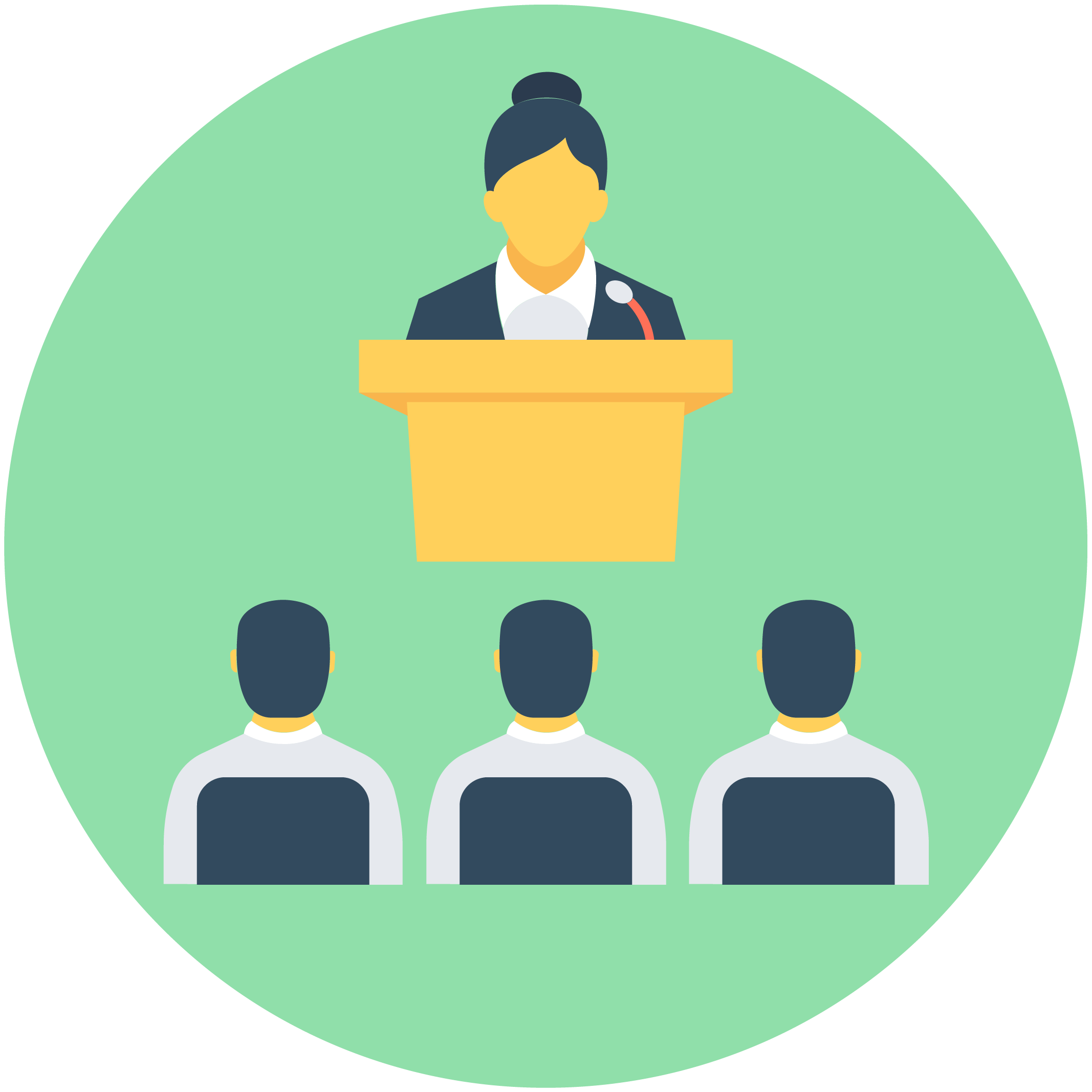 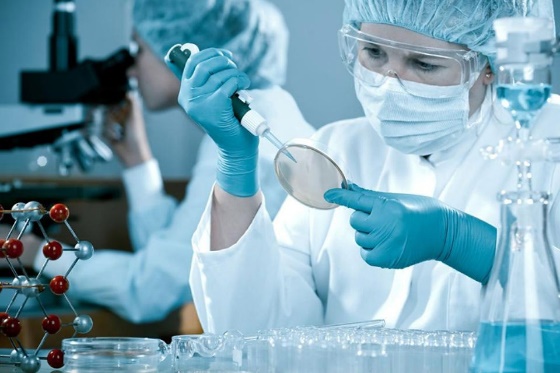 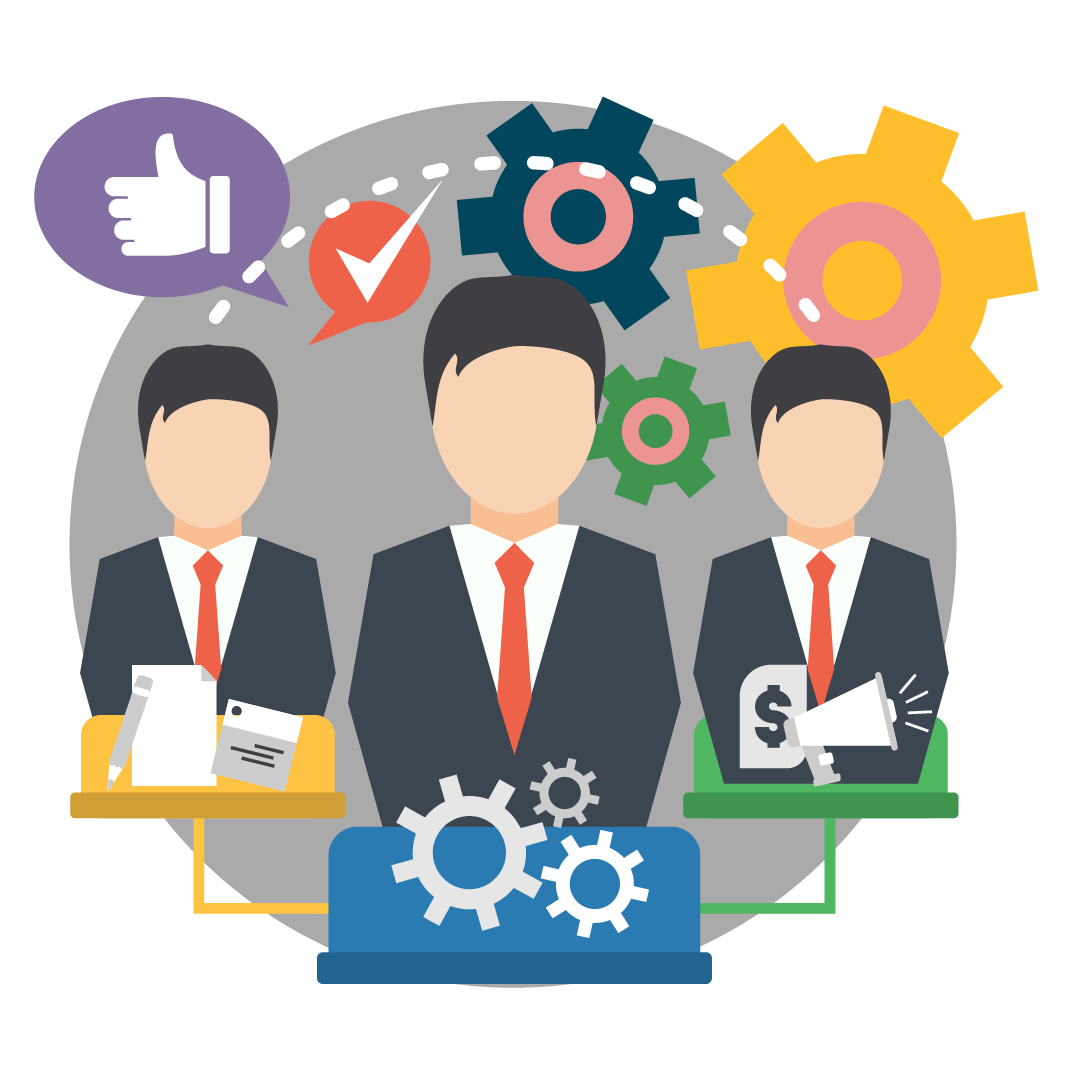 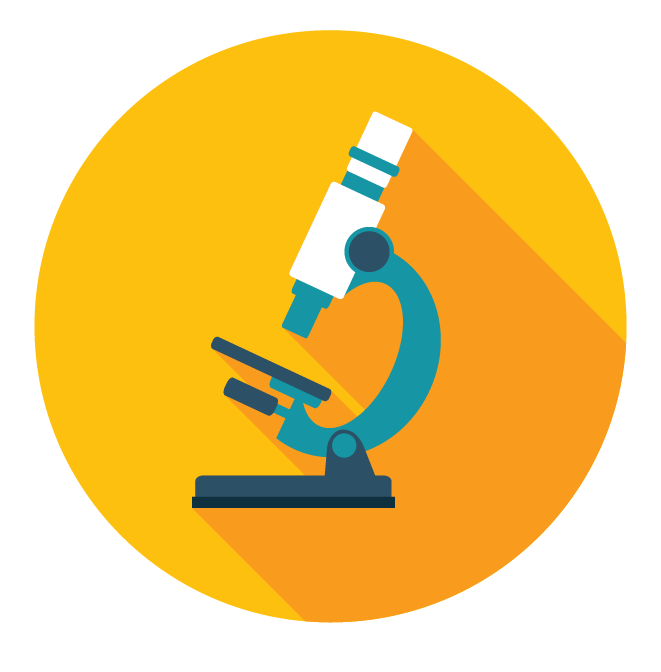 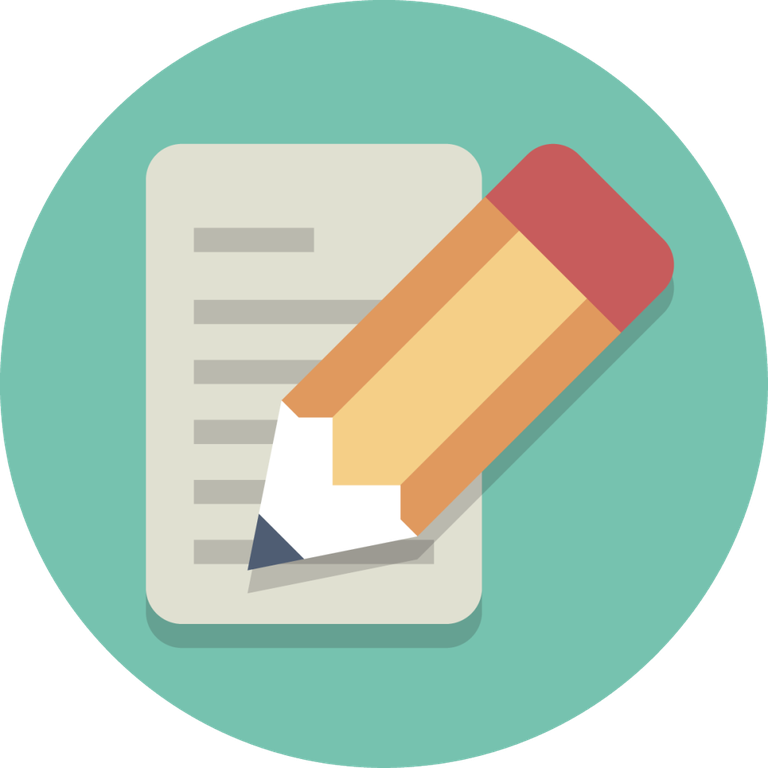 www.fedlab.ru
ФЛМ – цифровое сообщество
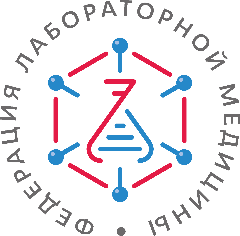 ЭЛЕКТРОННАЯ БИБЛИОТЕКА ФЛМ НА FEDLAB.RU
Журнал «Лабораторная служба»
Книги из наследия В.В. Меньшикова
Учебники
Методические рекомендации
Монографии коллег по ключевым проблемам лабораторной медицины
Доступ к записям трансляций он-лайн мероприятий
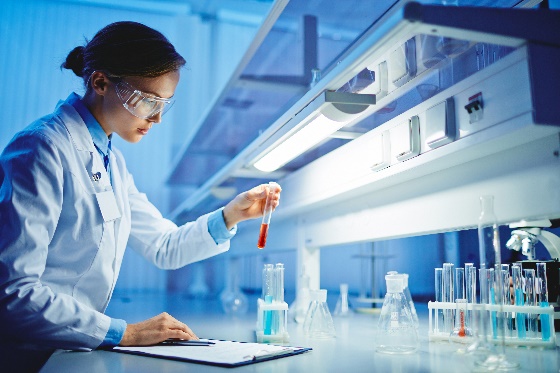 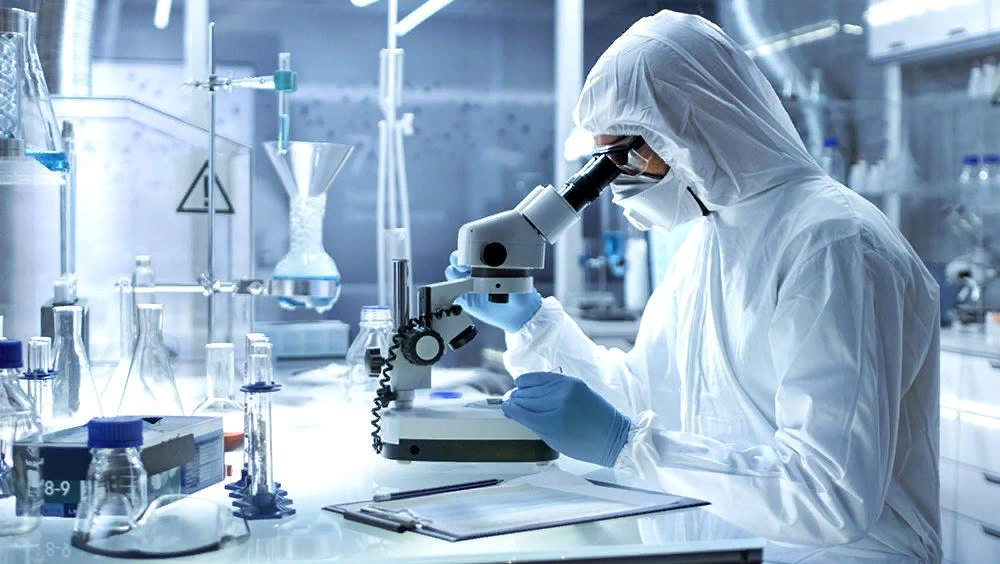 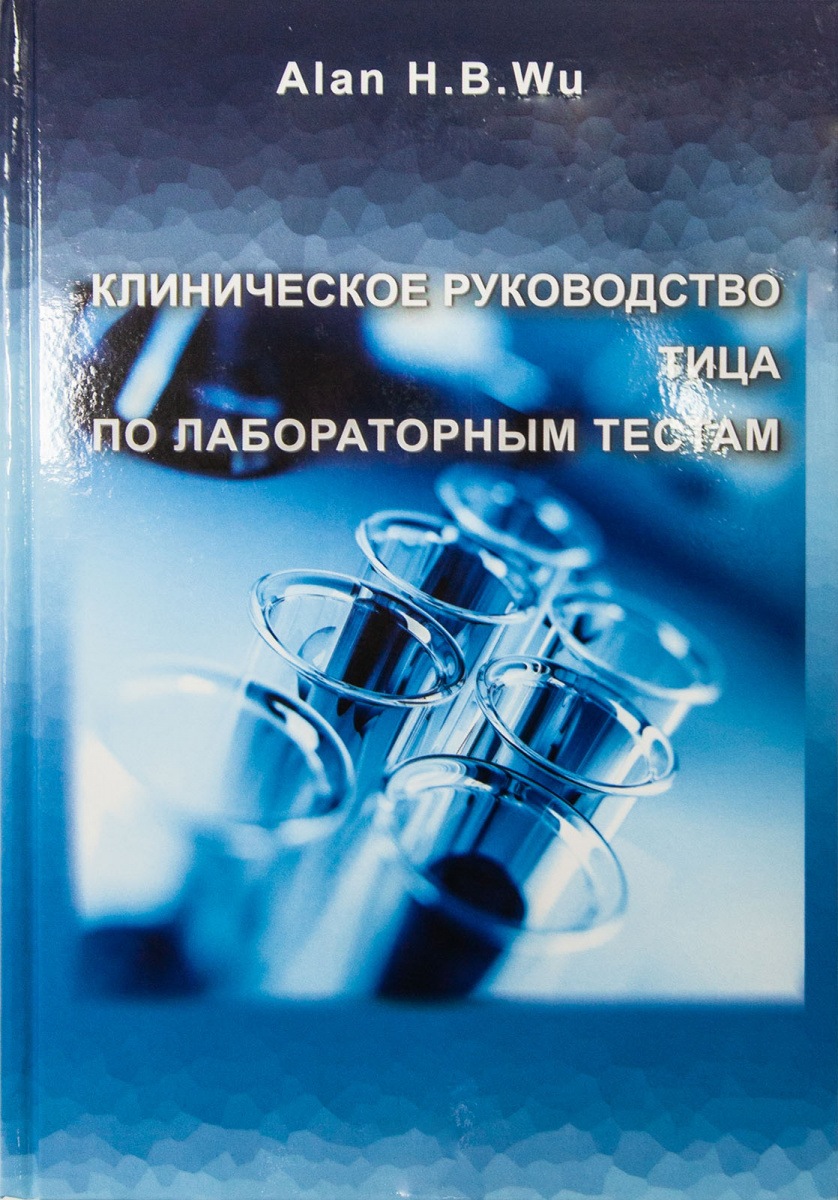 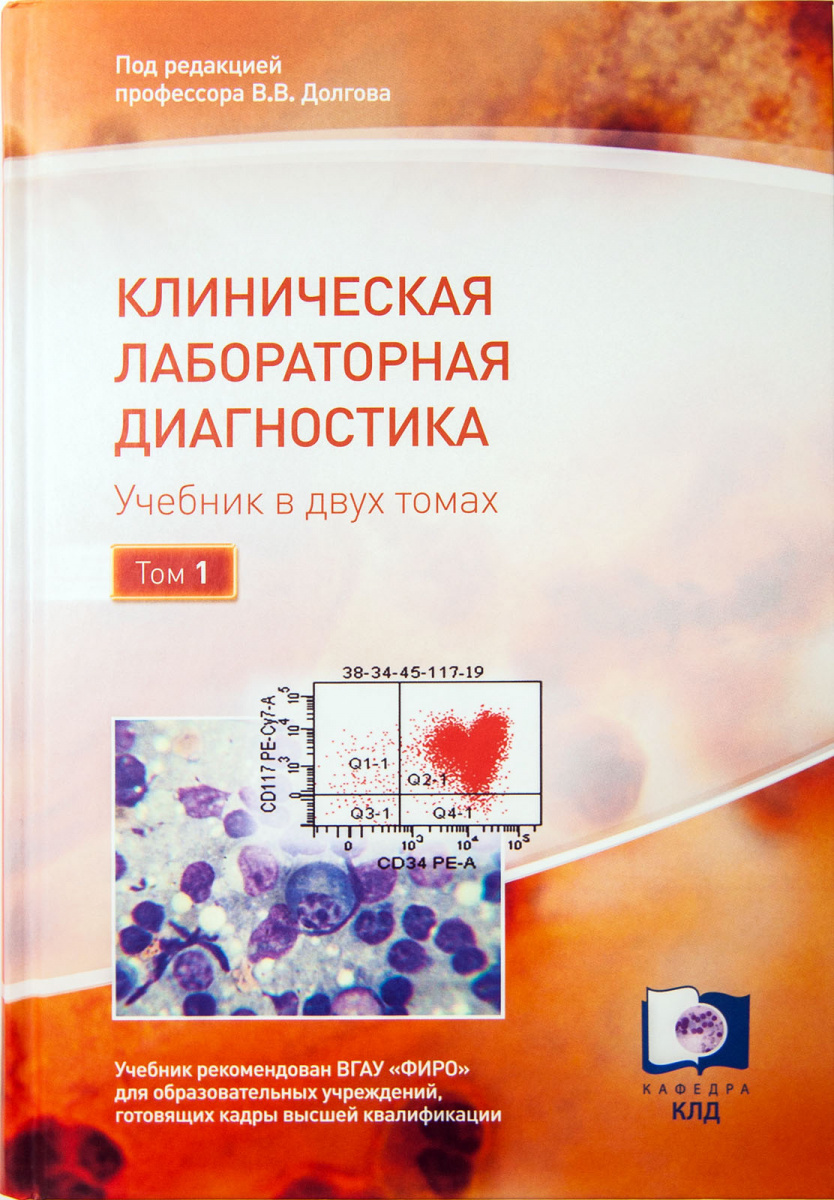 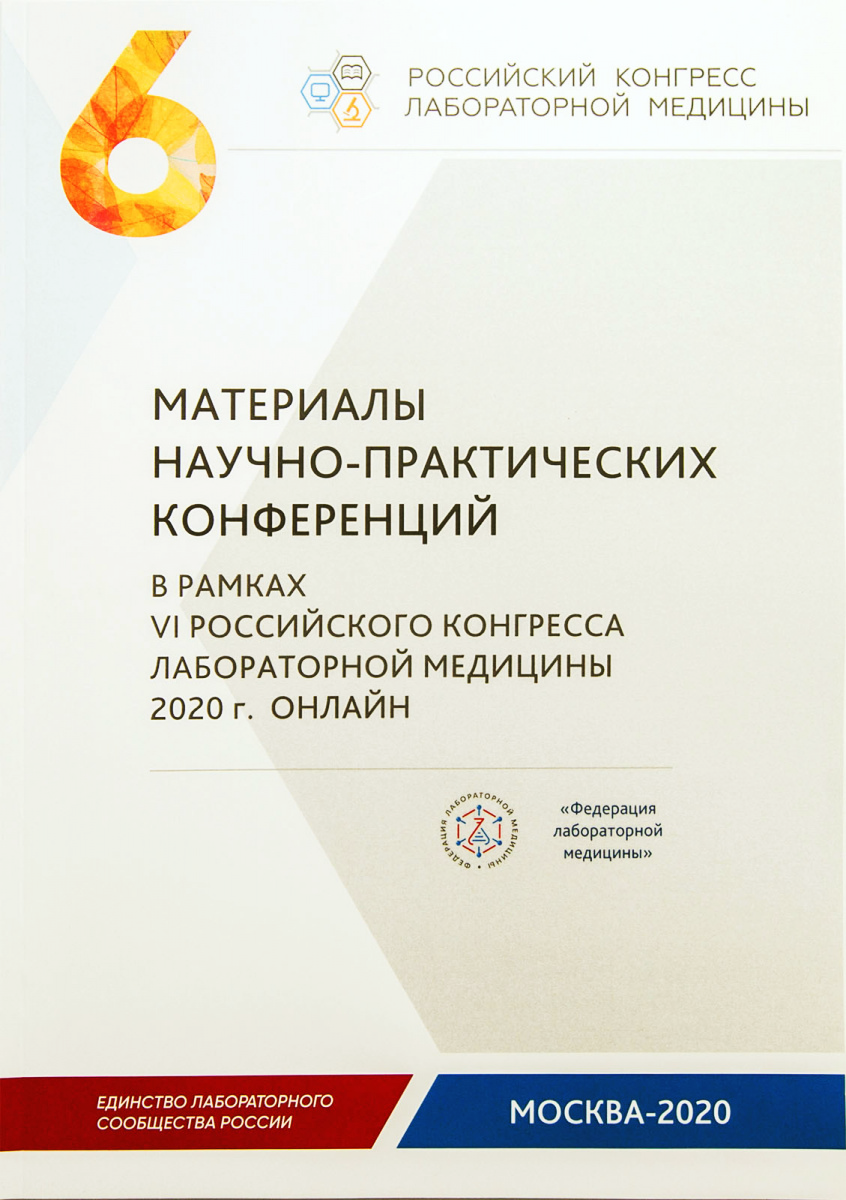 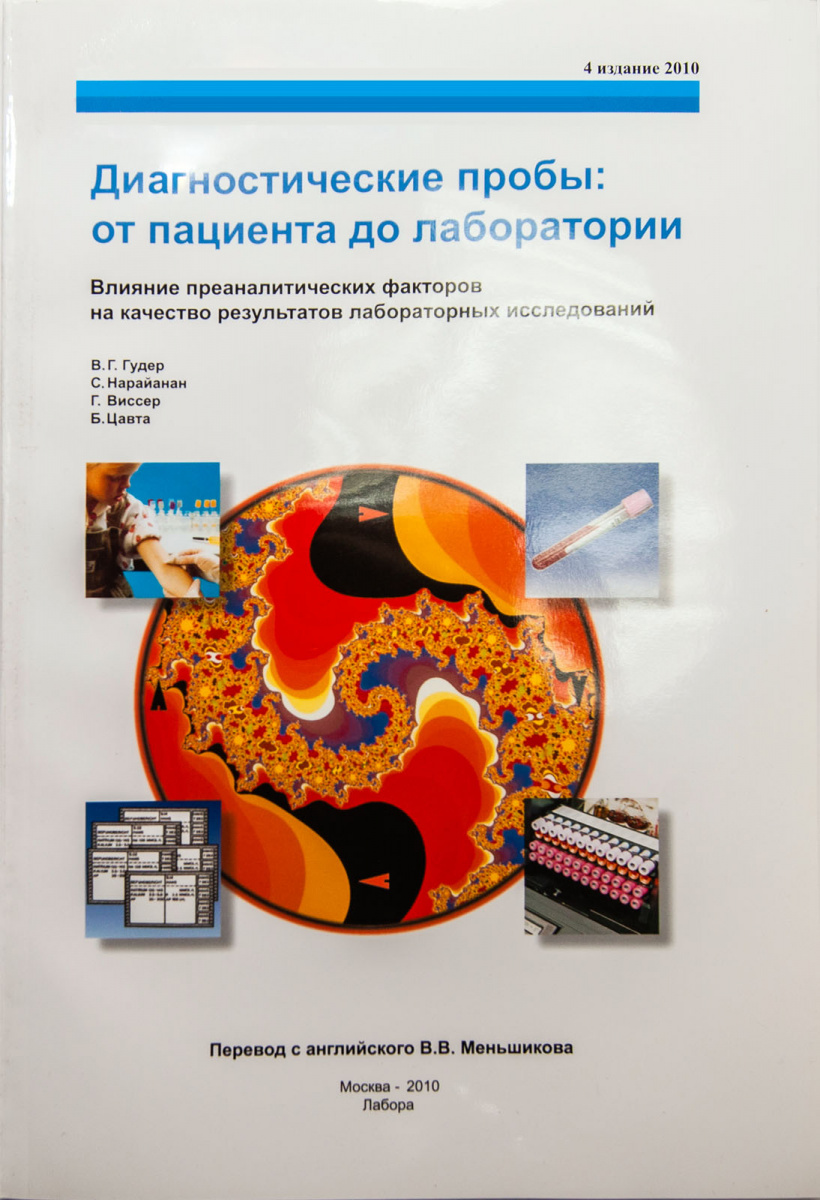 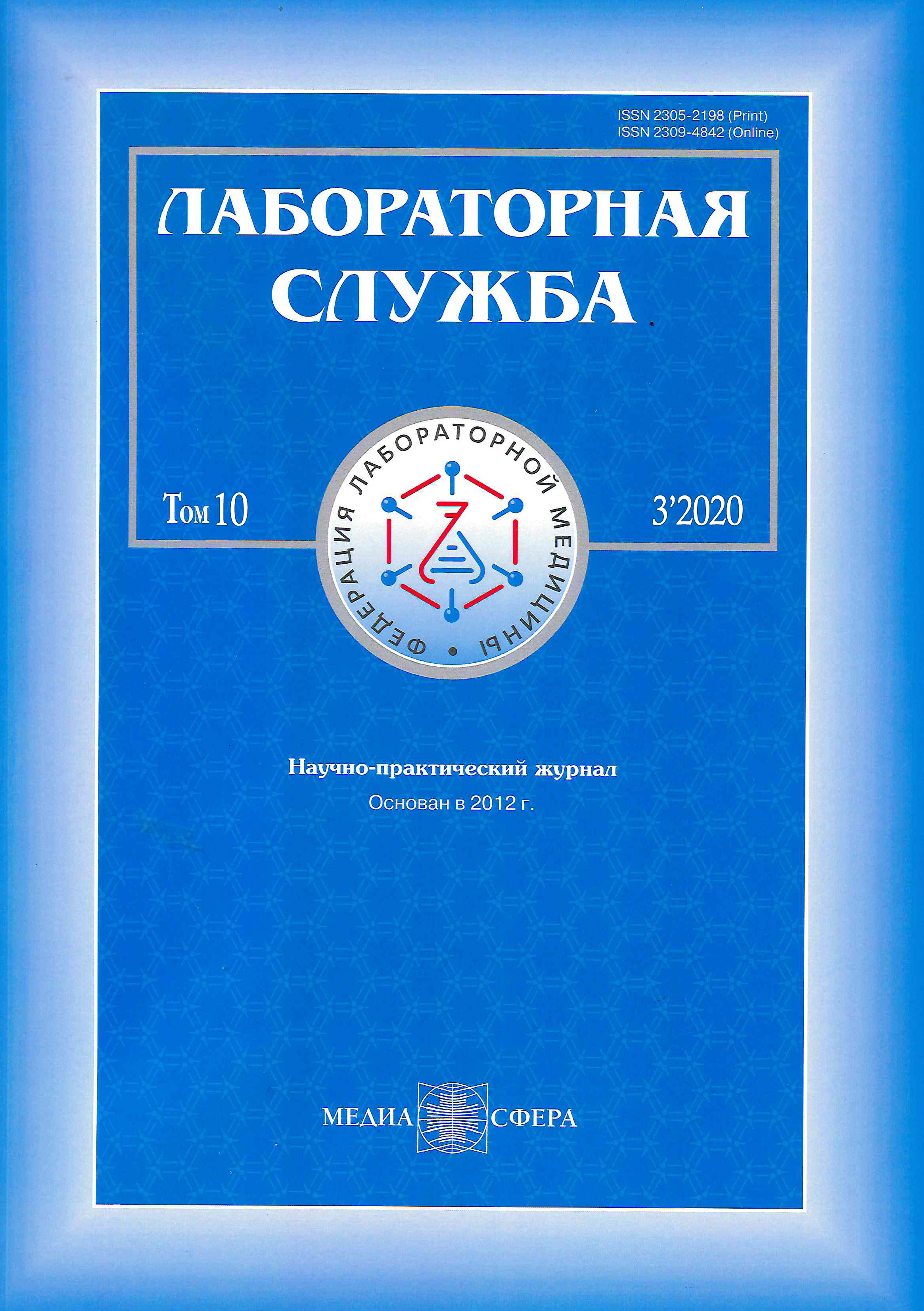 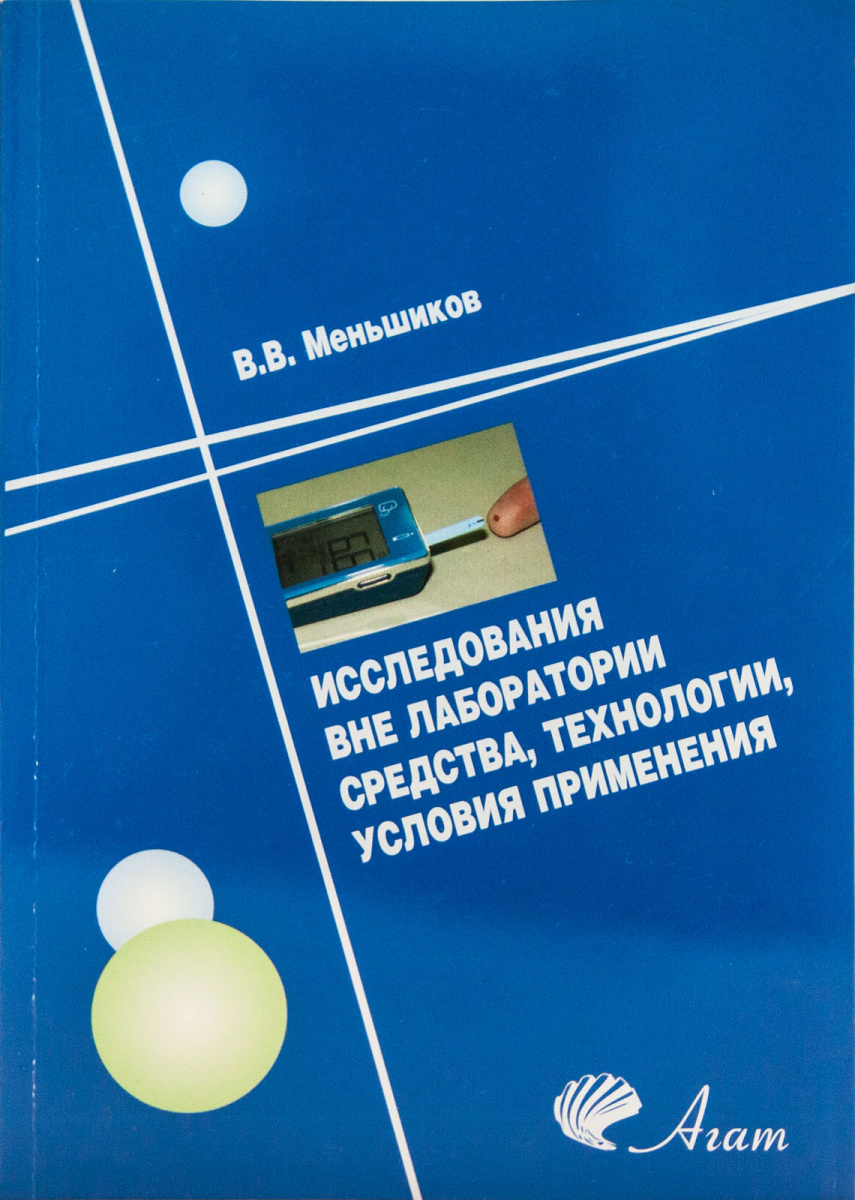 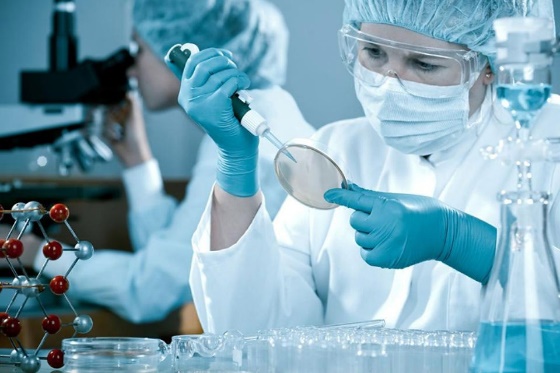 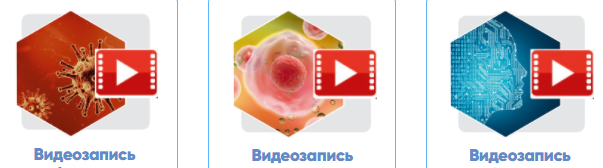 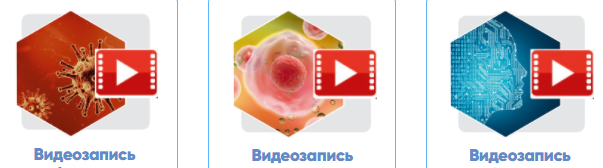 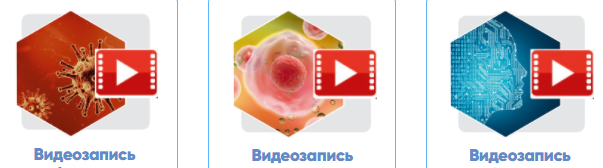 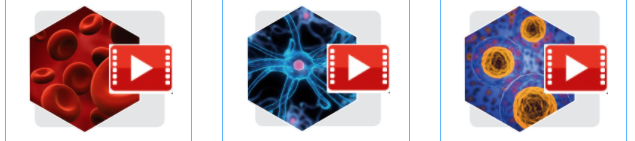 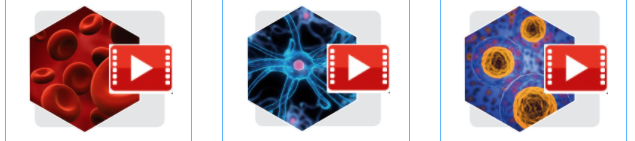 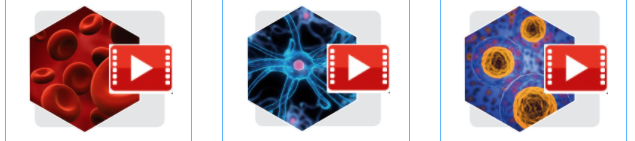 www.fedlab.ru
ФЛМ – журнал «Лабораторная служба»
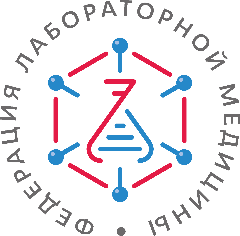 ГЛАВНЫЙ РЕДАКТОР  –  А.В.МОШКИН
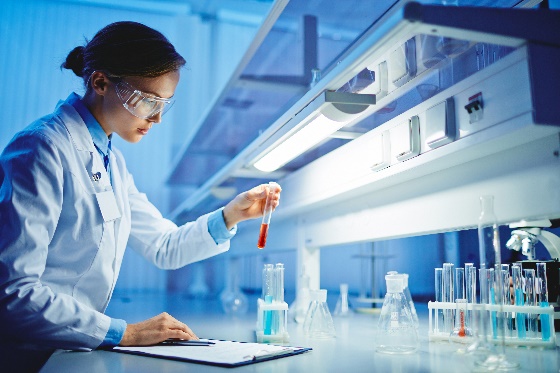 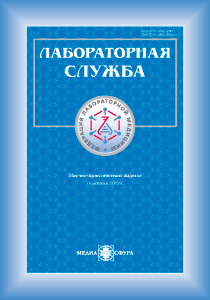 За 2020 год
17 921 просмотр статей 
1 442 «скачиваний» материалов 
Долгосрочный «портфель» публикаций
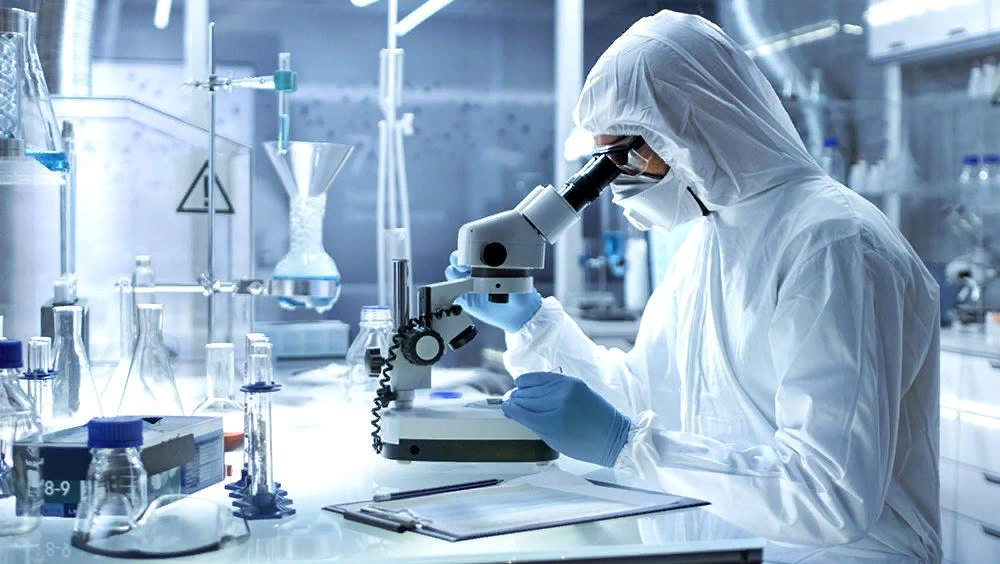 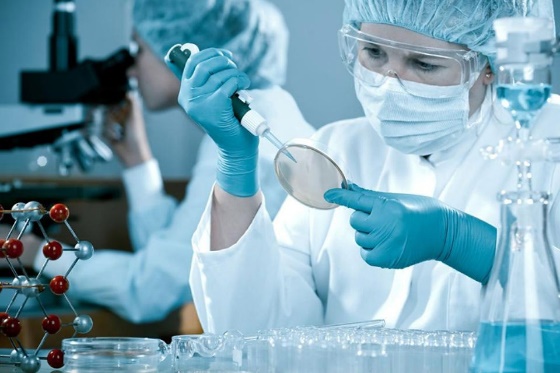 журнал «Лабораторная служба» входит в ВАК и РИНЦ
www.fedlab.ru
ФЛМ – журнал «Лабораторная служба»
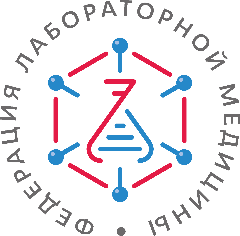 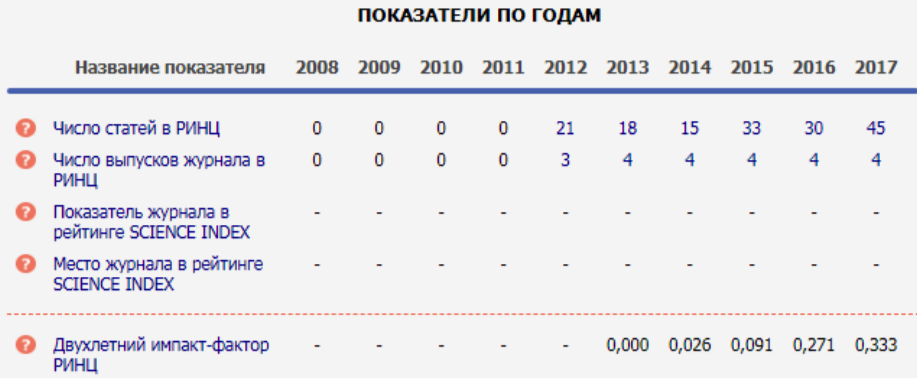 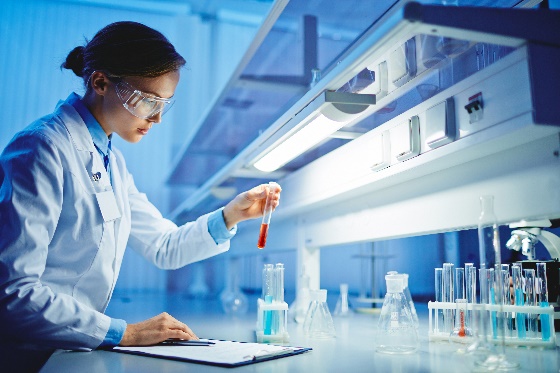 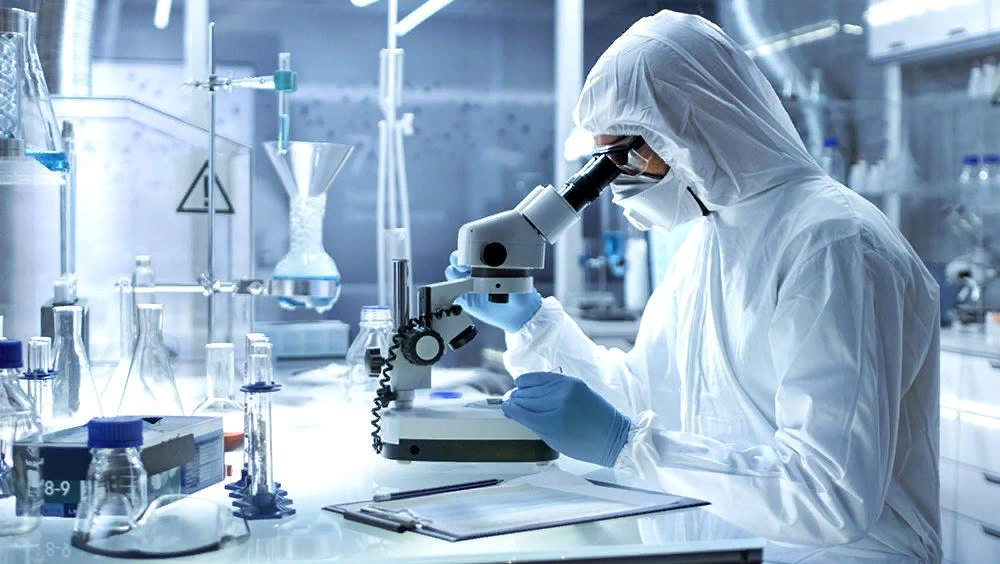 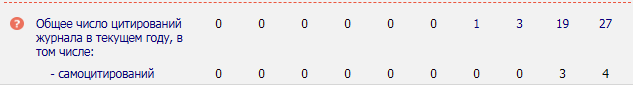 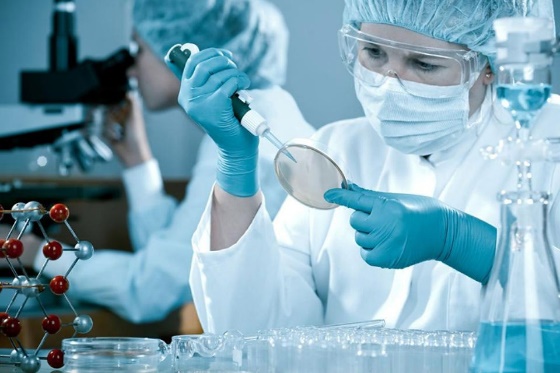 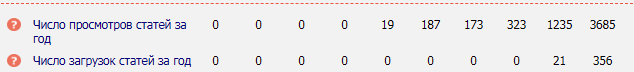 www.fedlab.ru
ФЛМ – ЮРИДИЧЕСКАЯ СЛУЖБА
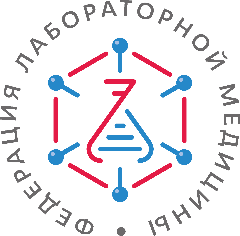 Работой Юридической службы руководит 
д.м.н., профессор, врач высшей категории, эксперт Ассоциации «ФЛМ» Т.И.Долгих
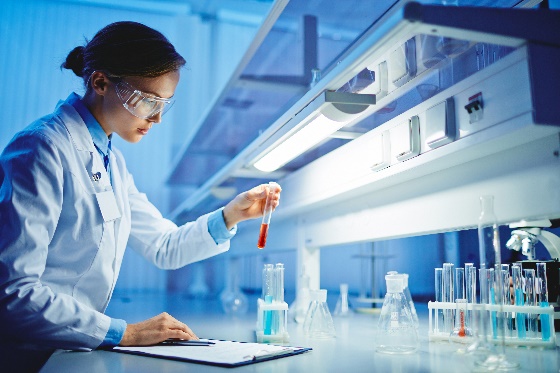 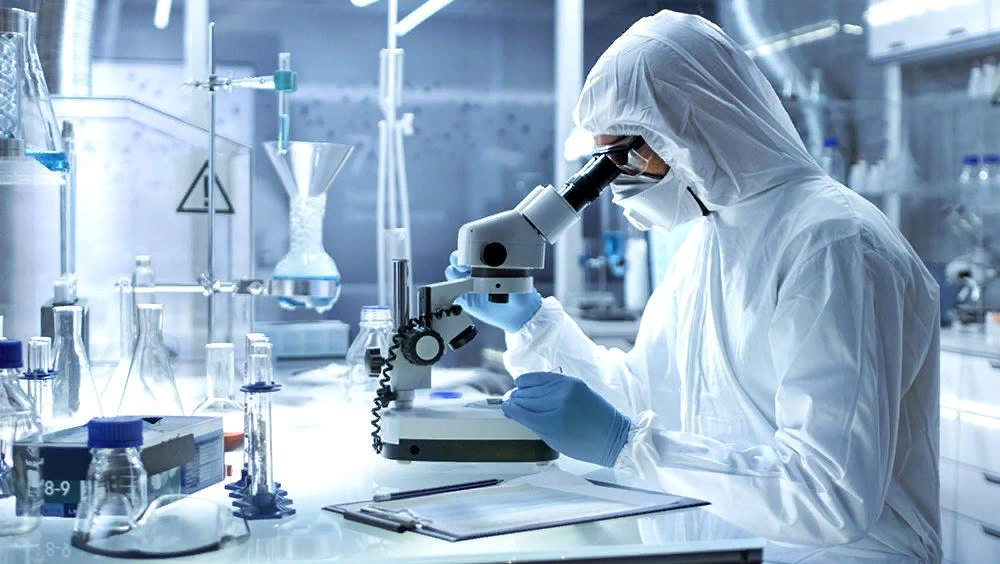 Членам Ассоциации могут присылать свои вопросы  через специальную форму на вкладке «Защита интересов»/«Юридическая помощь» на сайте Ассоциации «ФЛМ» www.fedlab.ru/law
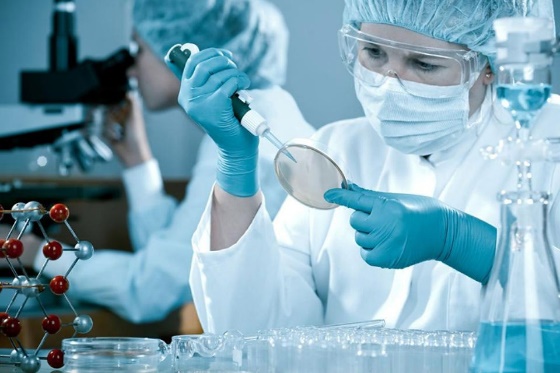 ОБРАБОТАНО БОЛЕЕ 500 ЗАПРОСОВ
www.fedlab.ru
ФЛМ – СОЦИАЛЬНАЯ ОТВЕТСТВЕННОСТЬ
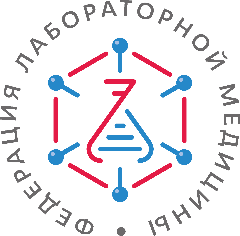 ГУМАНИТАРНЫЙ ПРОЕКТ ФЛМ
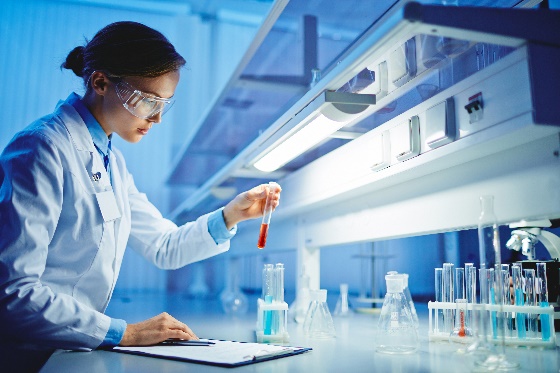 с 29 марта 
по 3 июня 
2020 года
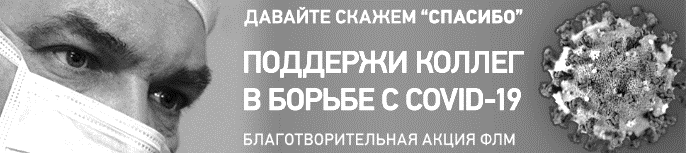 Успешно реализована гуманитарная акция в поддержку медицинских специалистов по борьбе с COVID-19: в первую очередь обеспечение питанием
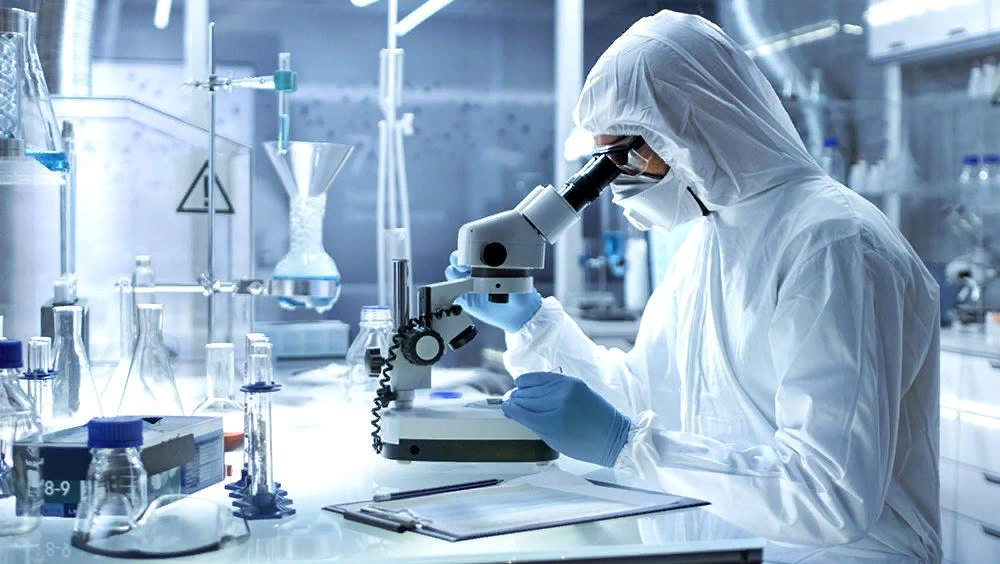 ОБЕСПЕЧЕНО ПИТАНИЕМ
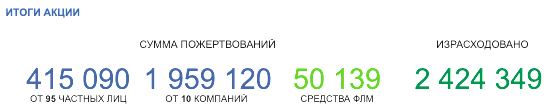 9 354
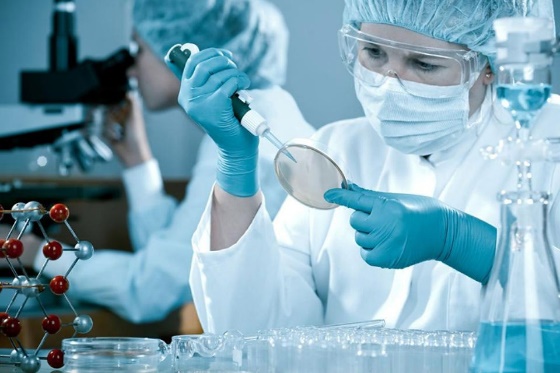 СПЕЦИАЛИСТА
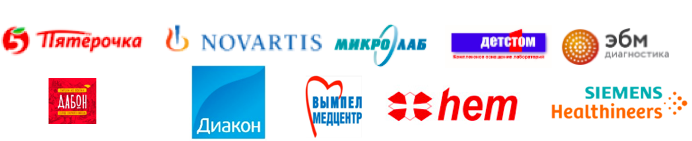 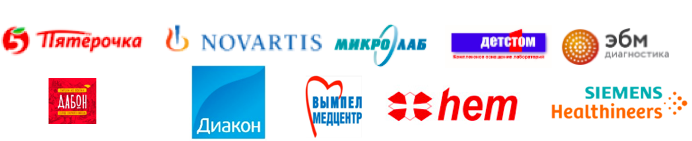 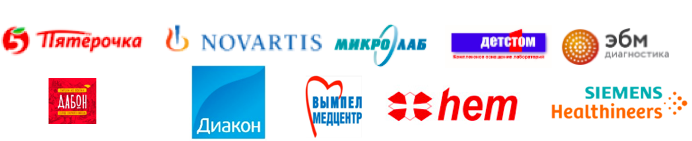 www.fedlab.ru
ФЛМ – ОН-ЛАЙН ФОРМАТ МЕРОПРИЯТИЙ
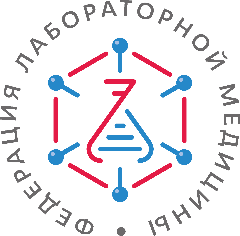 ОБРАЗОВАТЕЛЬНАЯ ДЕЯТЕЛЬНОСТЬ В ПЕРИОД ПАНДЕМИИ COVID-19
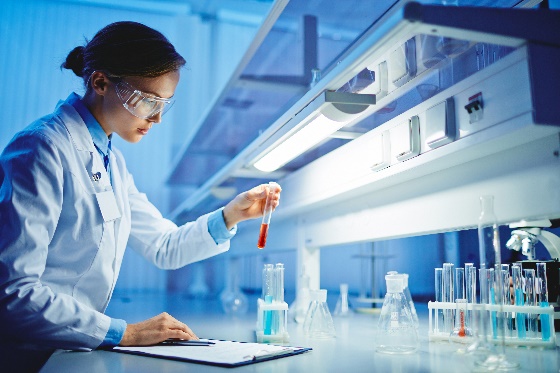 С марта по декабрь 2020 года было проведено 21 мероприятие в формате он-лайн. 
Разработана собственная онлайн-платформа для проведения научных мероприятий и виртуальных отраслевых экспозиций
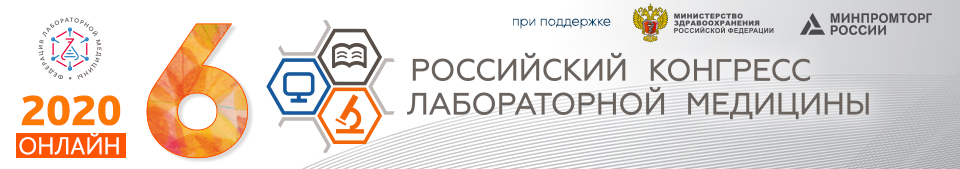 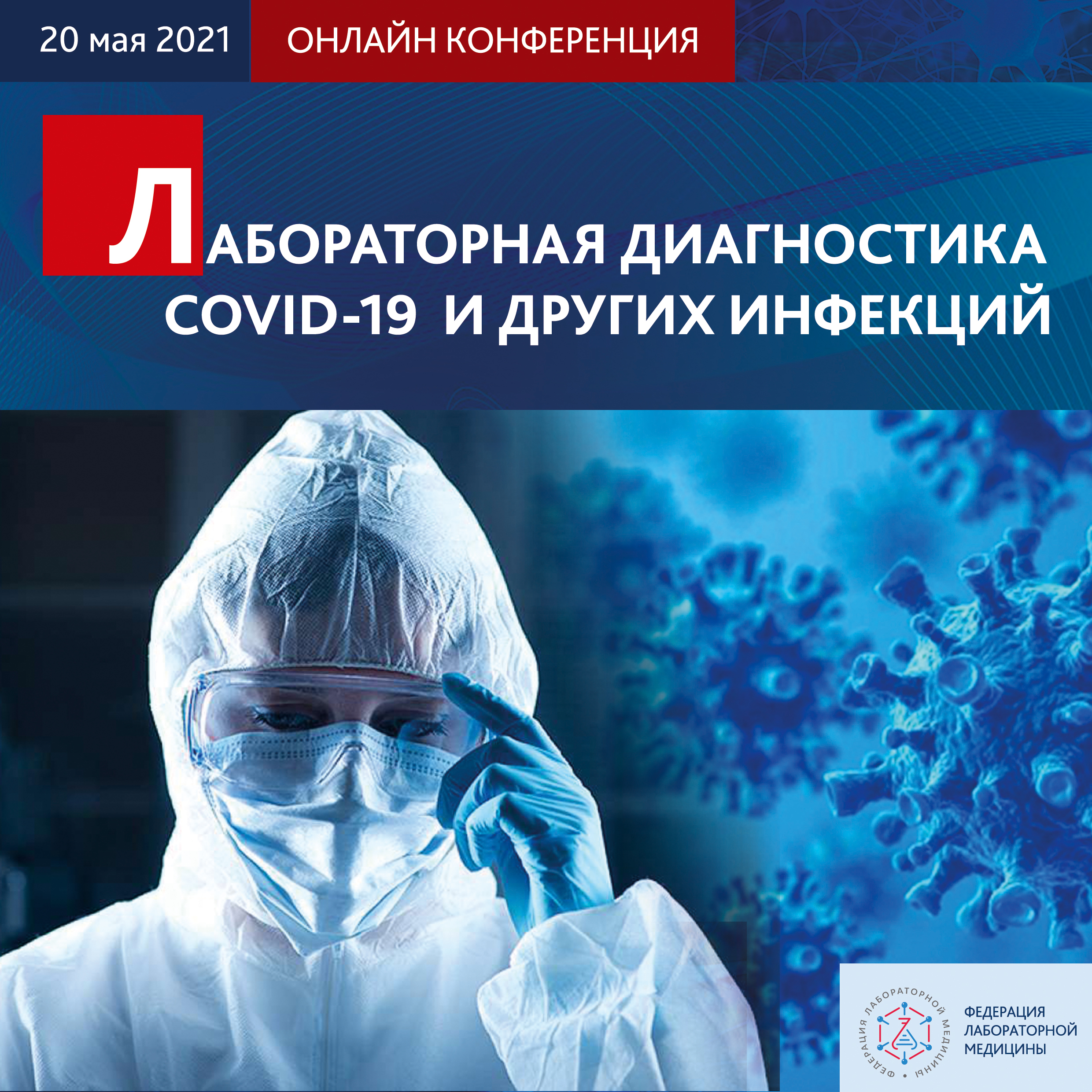 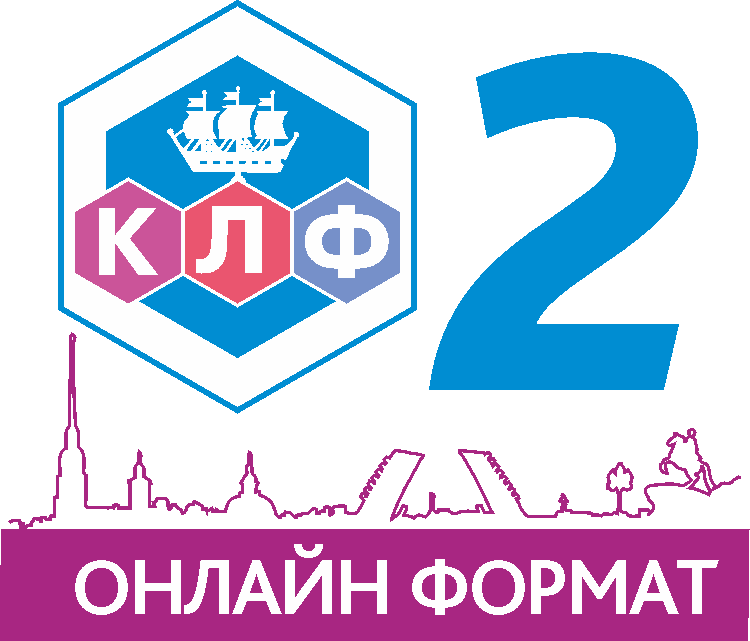 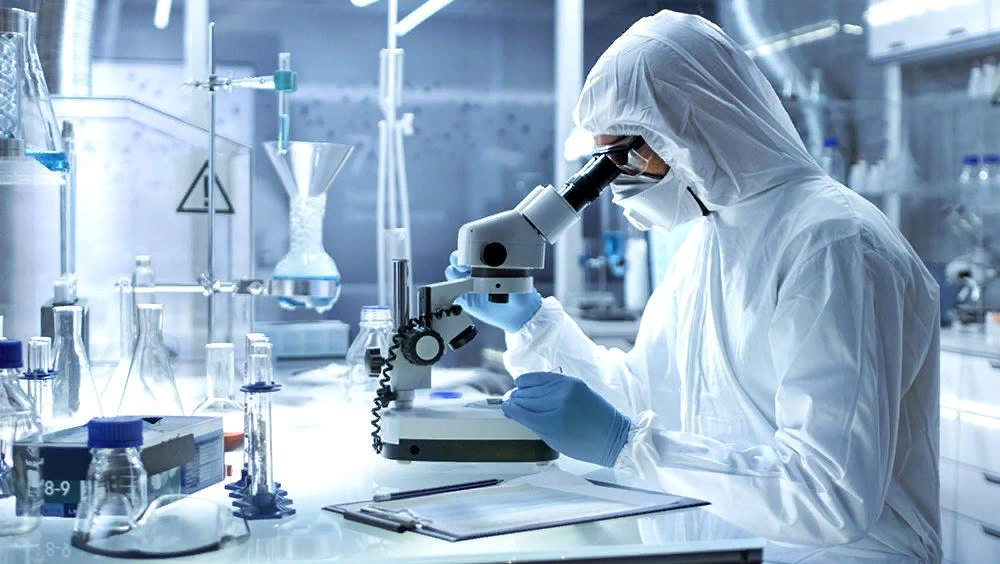 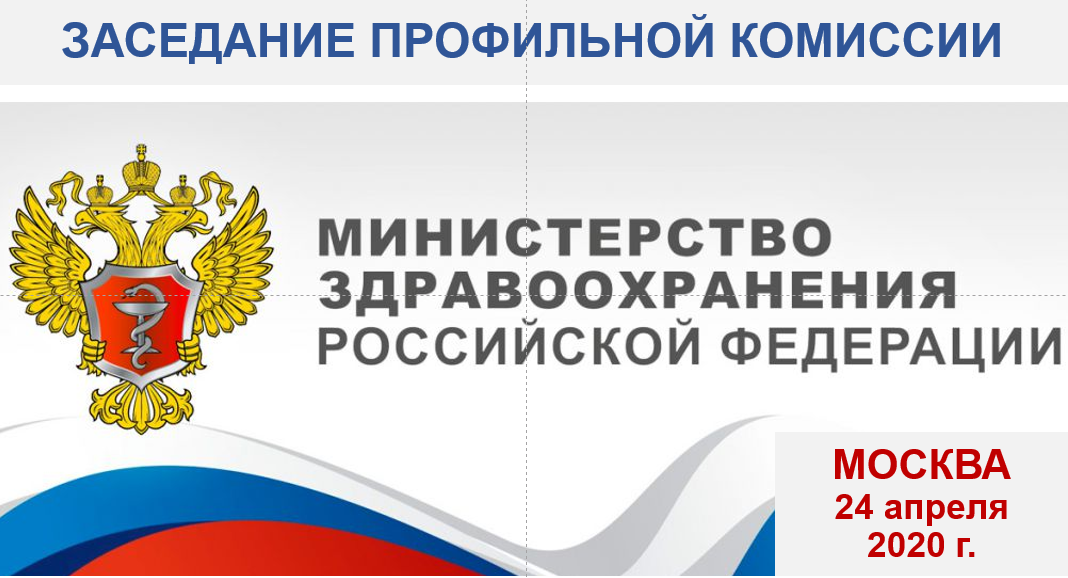 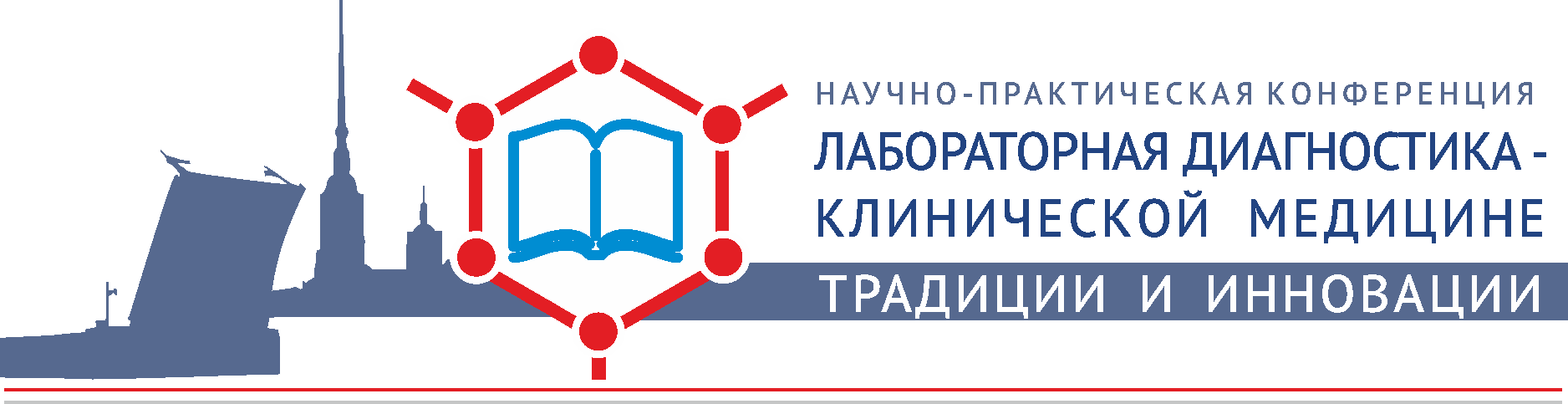 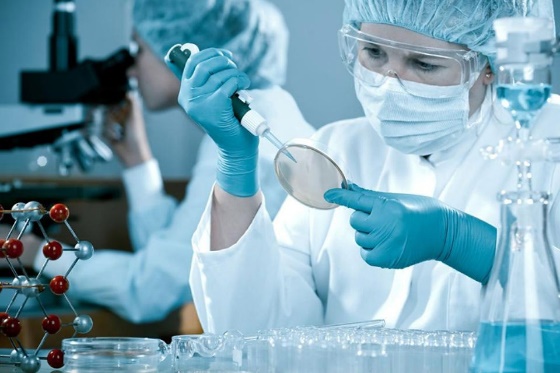 www.fedlab.ru
ФЛМ – ОН-ЛАЙН ФОРМАТ МЕРОПРИЯТИЙ
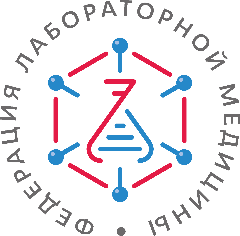 ИТОГОВАЯ СТАТИСТИКА VI КОНГРЕССА РКЛМ 2020 ОН-ЛАЙН
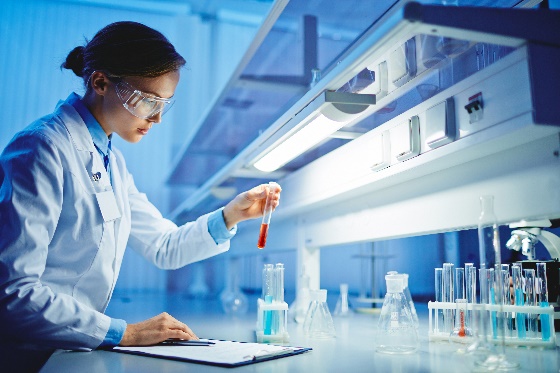 6
86
10
ТЕМАТИЧЕСКИХ 
ФОРУМОВ
НАУЧНЫХ 
СЕКЦИЙ
ДНЕЙ
ТРАНСЛЯЦИЙ
18 500
222
27
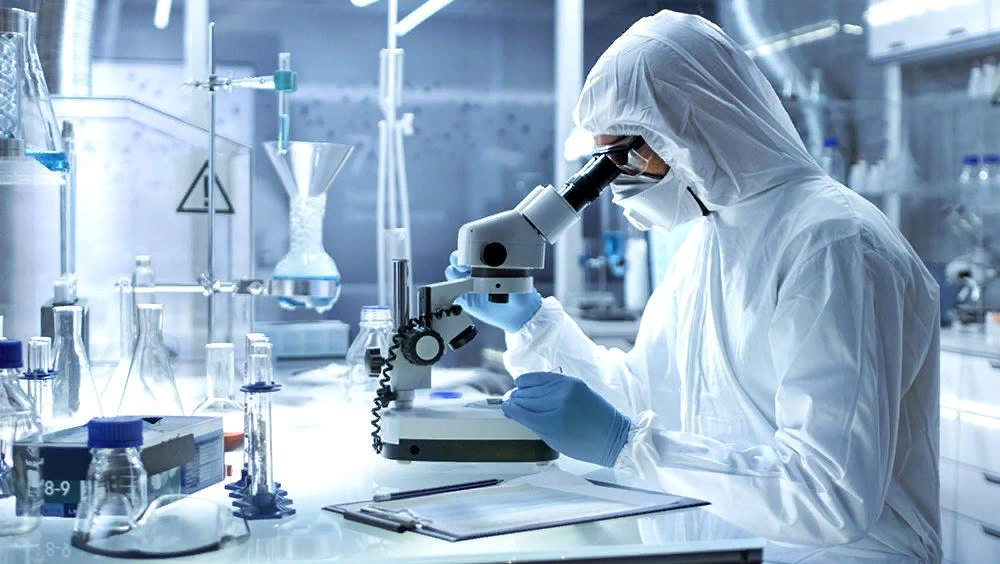 УЧАСТНИКОВ
ОНЛАЙН
ГОРОДА 
РОССИИ
СТРАН
300
17
ДОКЛАДЧИКОВ
СТРАН
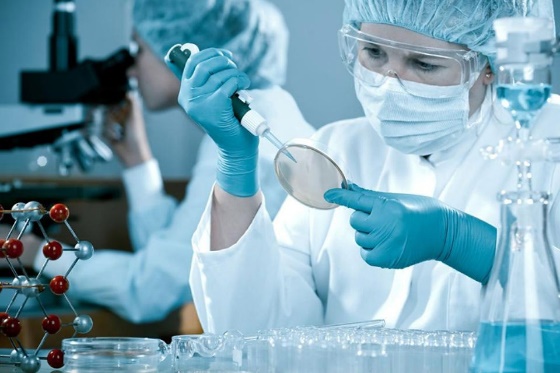 www.fedlab.ru
ФЛМ – ОН-ЛАЙН ФОРМАТ МЕРОПРИЯТИЙ
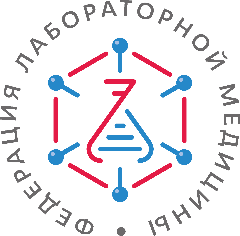 ПЛАТФОРМА ДЛЯ ПРОВЕДЕНИЯ МЕРОПРИЯТИЙ ОН-ЛАЙН
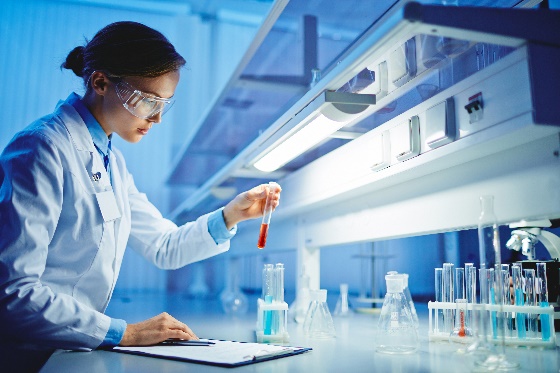 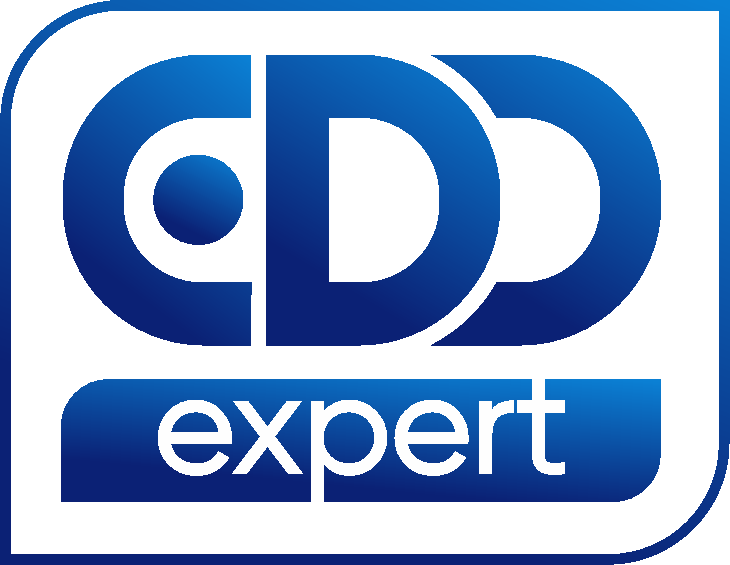 ПРЯМАЯ ТРАНСЛЯЦИЯ МЕРОПРИЯТИЯ
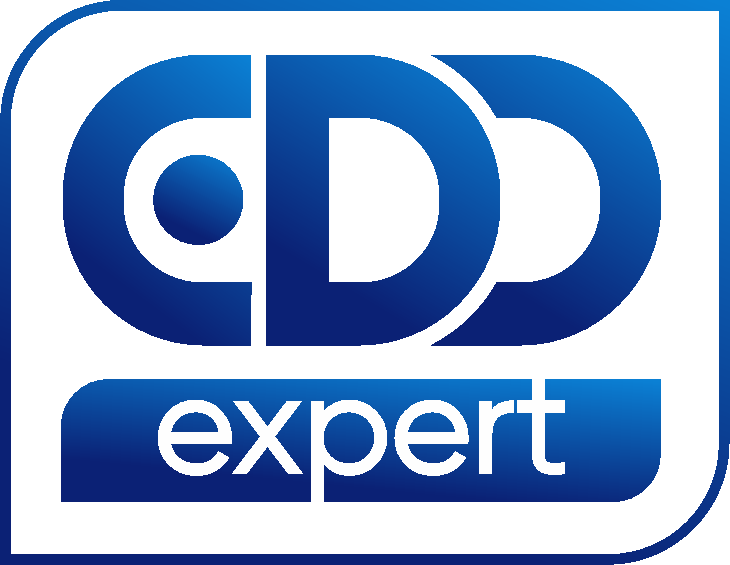 ИНТЕРАКТИВНАЯ ВЫСТАВКА
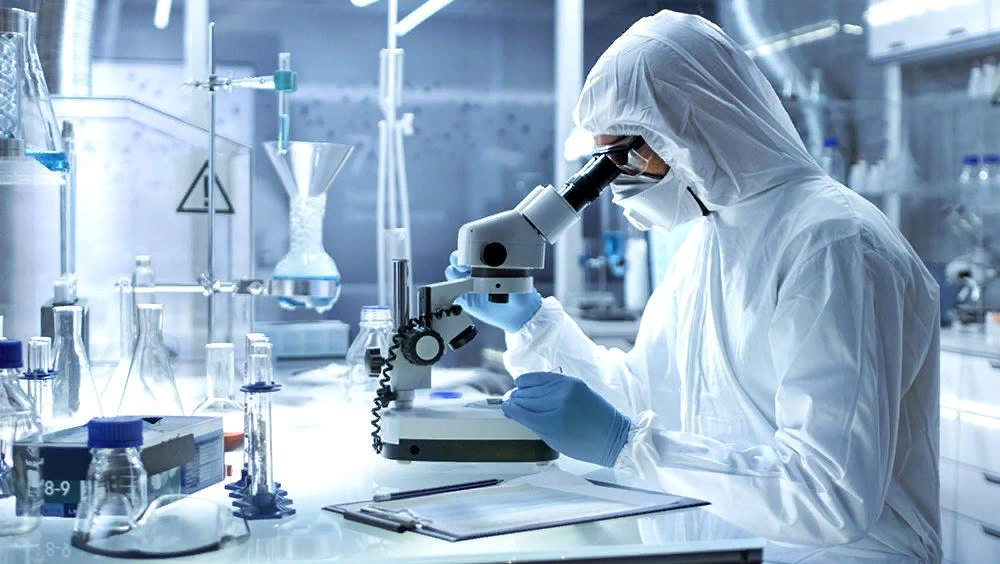 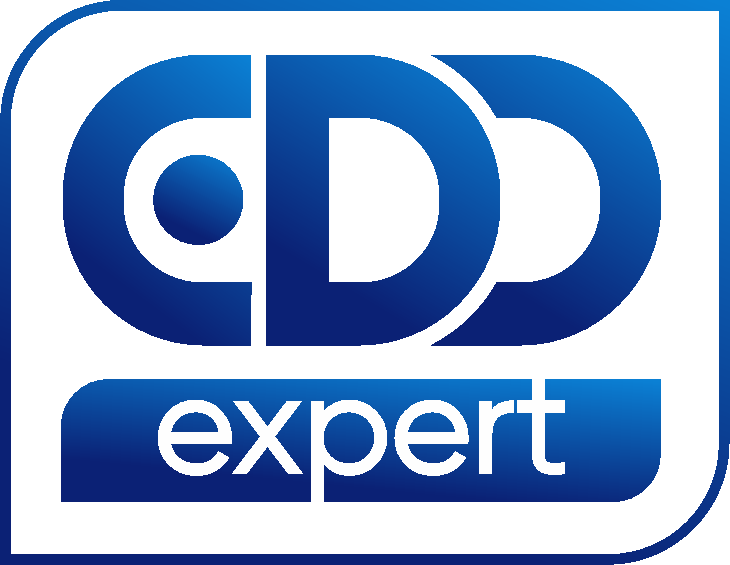 ЖИВОЙ ЧАТ ДЛЯ ОБЩЕНИЯ С ДОКЛАДЧИКОМ
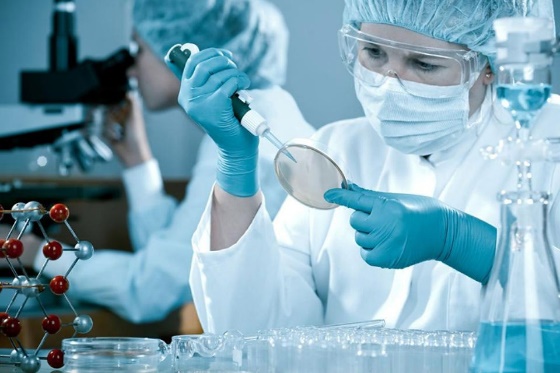 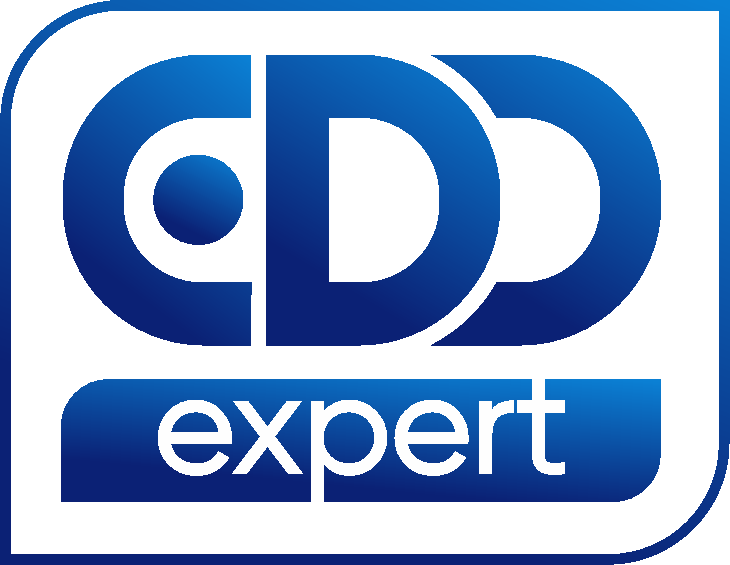 КОНТРОЛЬ НМО / ОПРОСЫ / ПОЛНАЯ СТАТИСТИКА
www.fedlab.ru
ПЛАН МЕРОПРИЯТИЙ ФЛМ В 2021 ГОДУ
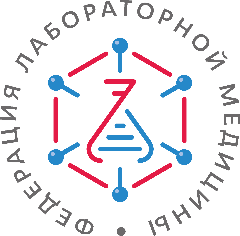 ПРИГЛАШАЕМ К УЧАСТИЮ!
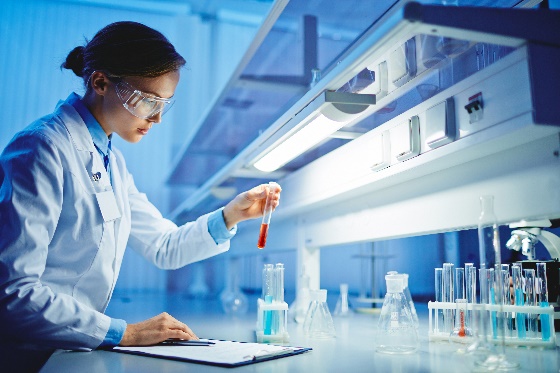 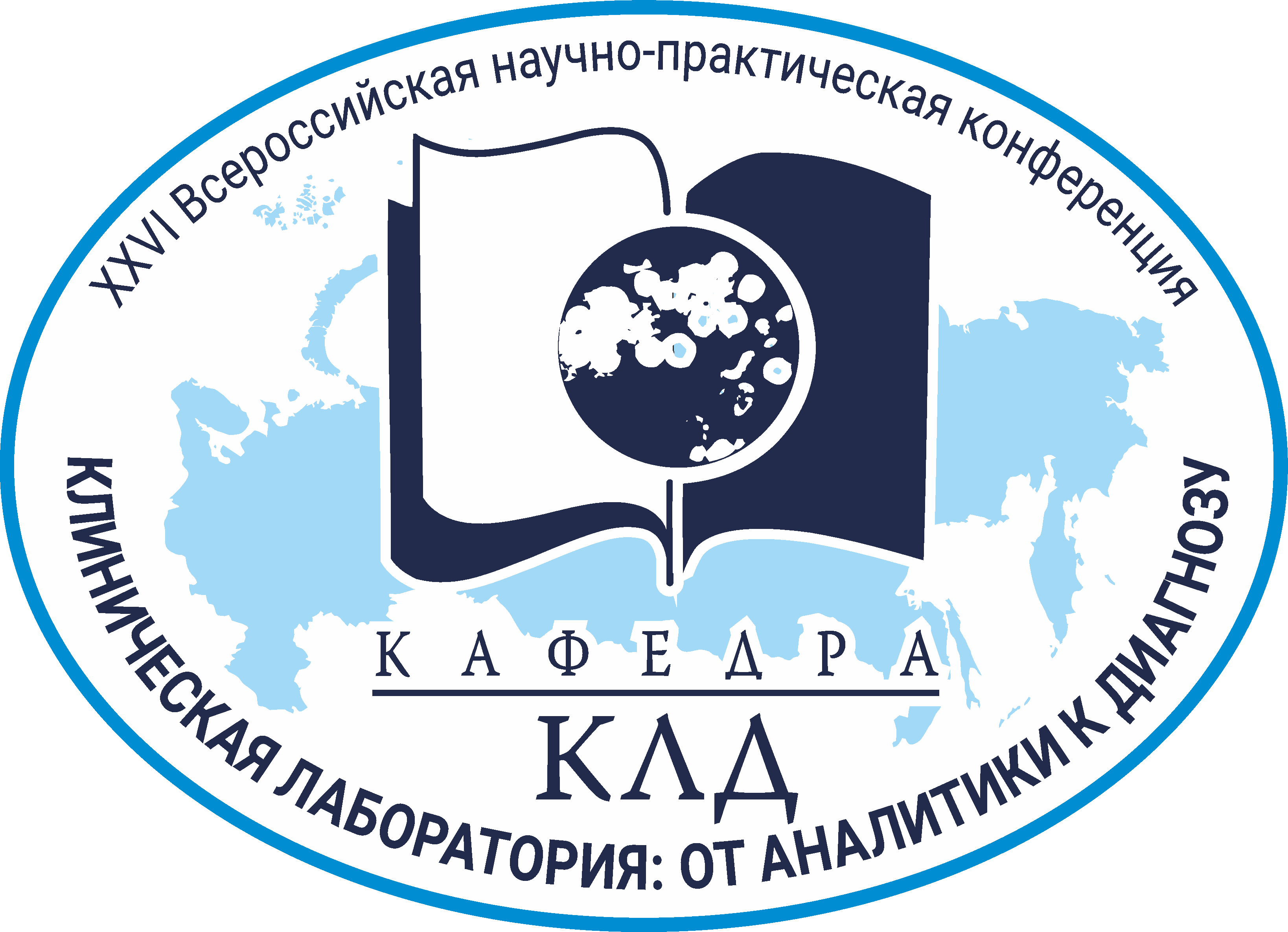 XXVI Всероссийская научно-практическая конференция с международным участием
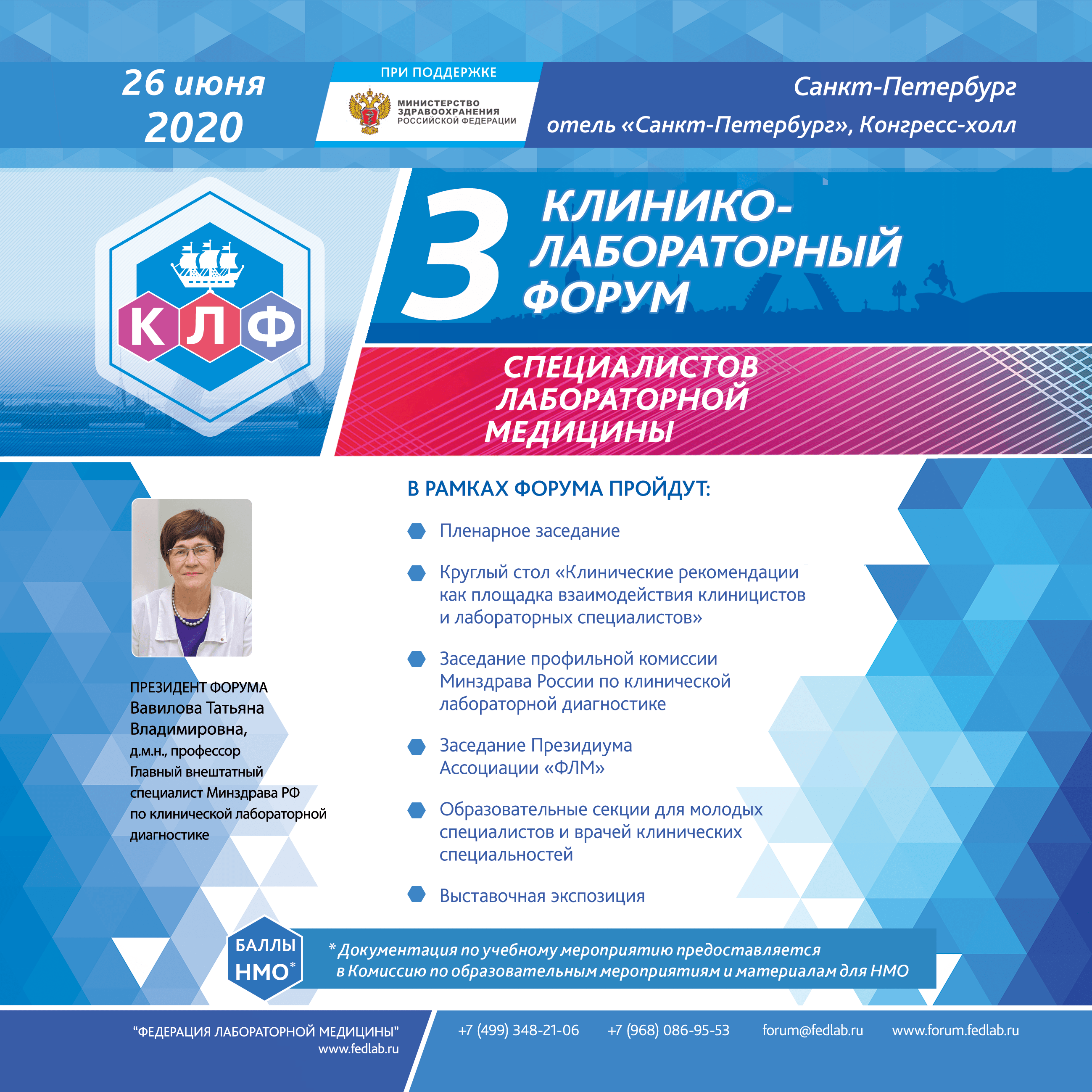 КЛИНИЧЕСКАЯ ЛАБОРАТОРИЯ: ОТ АНАЛИТИКИ К ДИАГНОЗУ
24-25 июня 2021
Санкт-Петербург
Москва
12-14 мая 2021
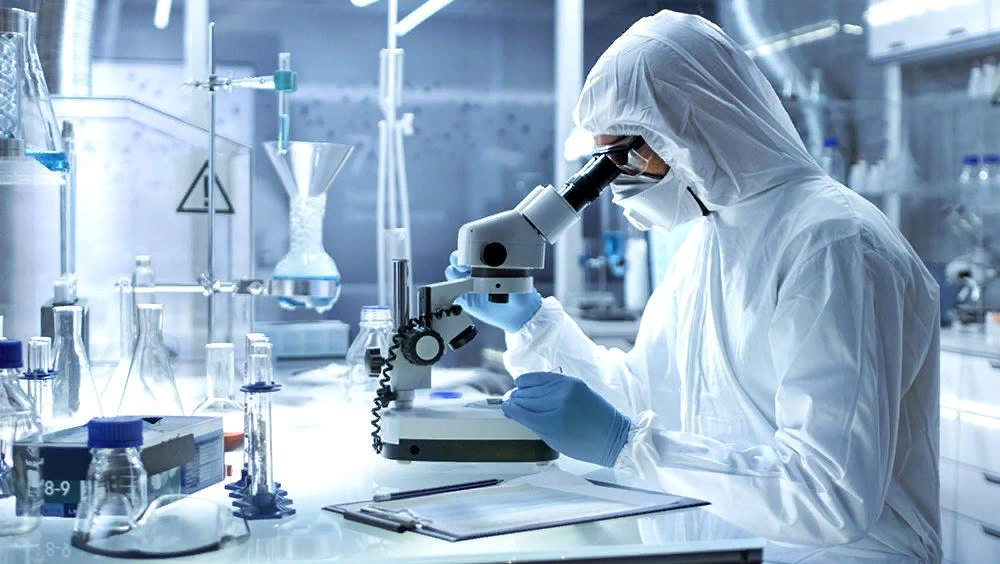 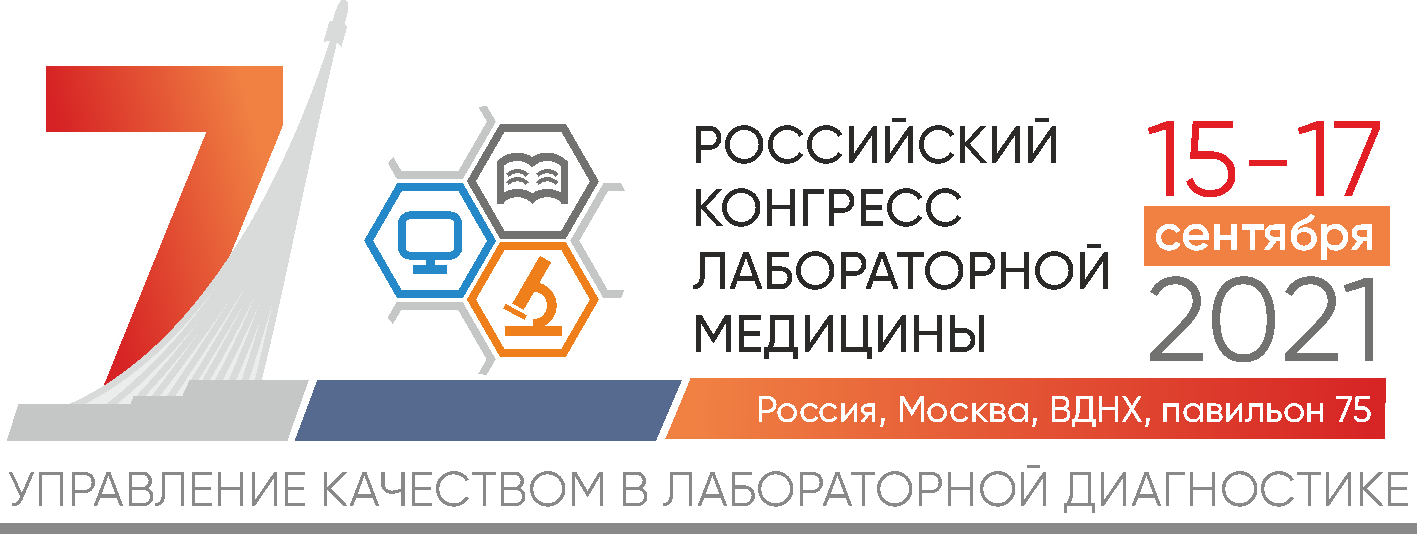 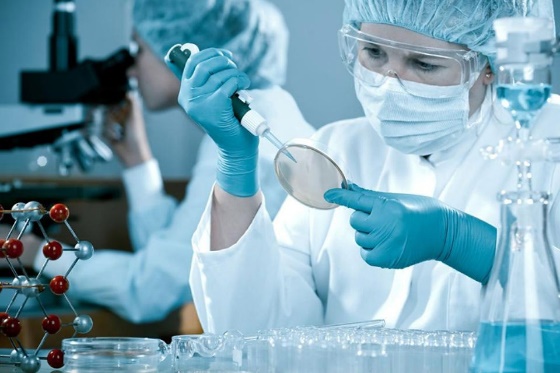 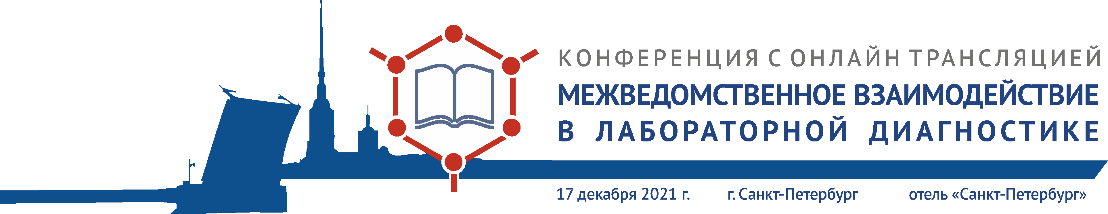 Москва
17 декабря 2021
Санкт-Петербург
15-17 сентября 2021
www.fedlab.ru
ИТОГ
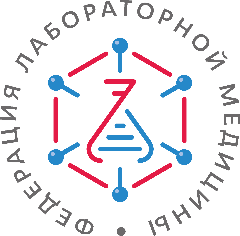 Федерация – активно работающая, растущая и финансово устойчивая профессиональная общественная организация
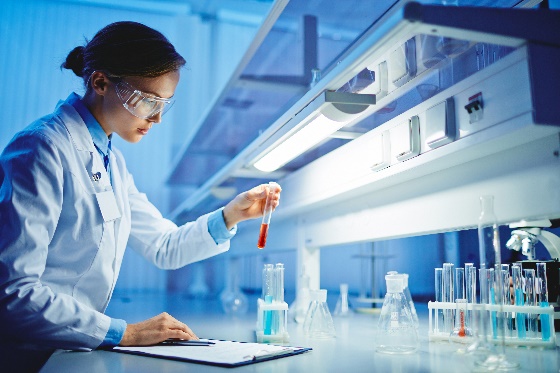 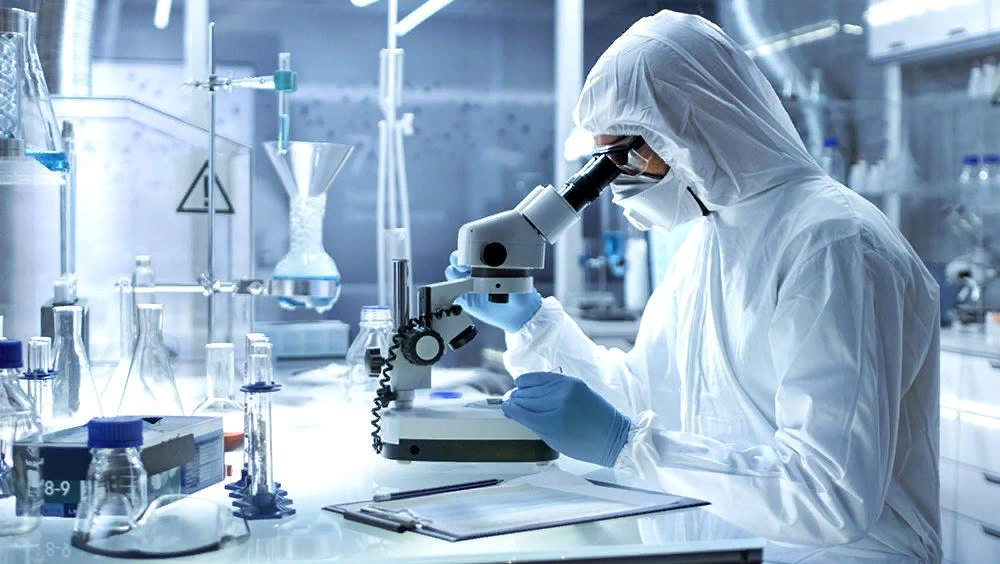 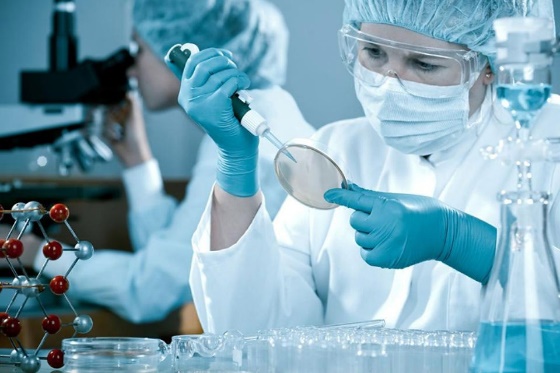 www.fedlab.ru
ПРОБЛЕМЫ
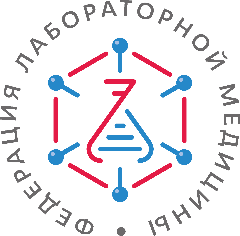 Несовершенство нормативной базы по
Технологическим проблемам
Лечебно-диагностическим вопросам: клин. и метод.рекомендации, стандарты и пр. 
Организационным вопросам
Образовательной деятельности
Кадровой политики и кадрам 
Нехватка авторитета общественных организаций = недоверие людей
Низкий охват членов лабораторного сообщества, раздробленность профессионального сообщества
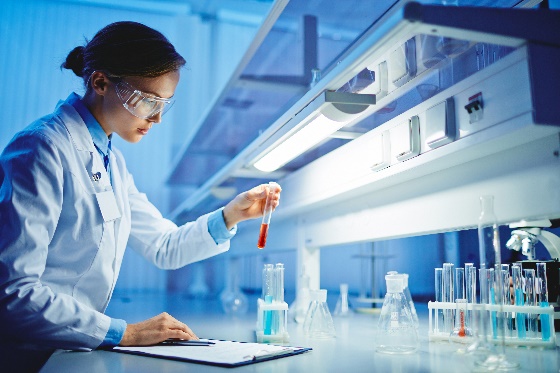 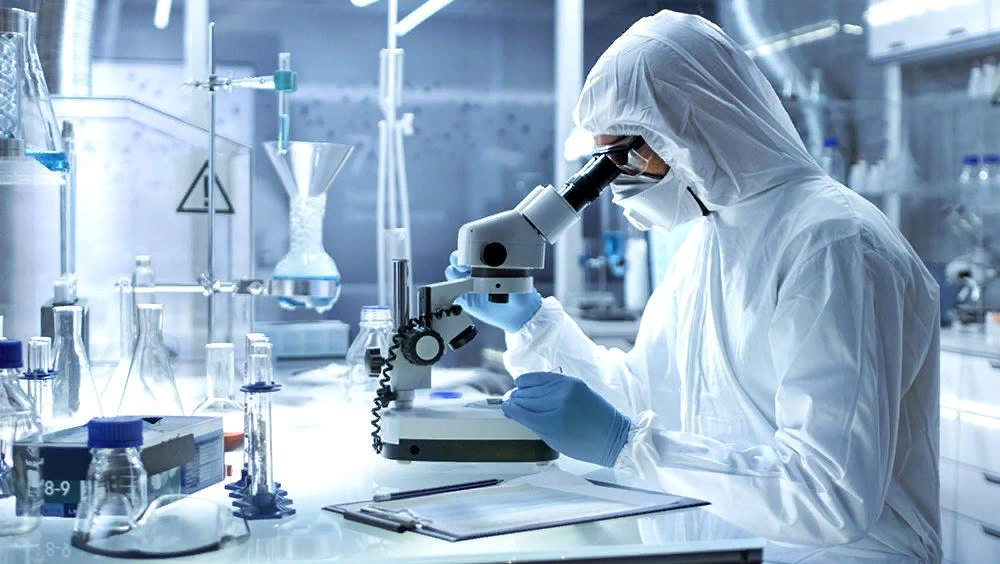 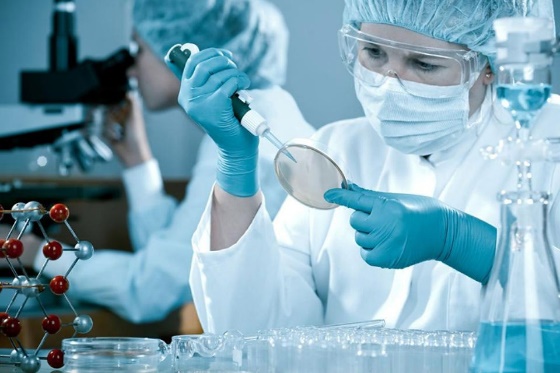 www.fedlab.ru
ПЛАНЫ НА БУДУЩЕЕ
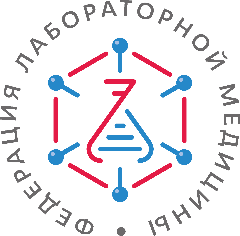 Разработка и обновление нормативной базы
Увеличение численности и охвата специалистов всех профилей КЛД
Участие в формировании и работе аккредитационных комиссий	
4.   Экспертиза проектов оптимизации лабораторной службы
5.	Защита прав специалистов лабораторной службы
6.	Интеграция и координация профильных кафедр КЛД
7.   Совершенствование и аккредитация образовательных программ
8.	Проекта приказа по правилам проведения лабораторных. исследований
9.	Активизация работы профильных комитетов
10.	Развитие сети региональных комитетов по всей стране
11.    Участие в разработке и обновлении клинических рекомендации:
Шаг 1. Утверждения списка устаревших тестов
Шаг 2. Участие клиницистов в работе ФЛМ
12.   Развитие отношений с профессиональными ИТ компаниями и он-лайн-студиями – проведение научных и образовательных мероприятий он-лайн.
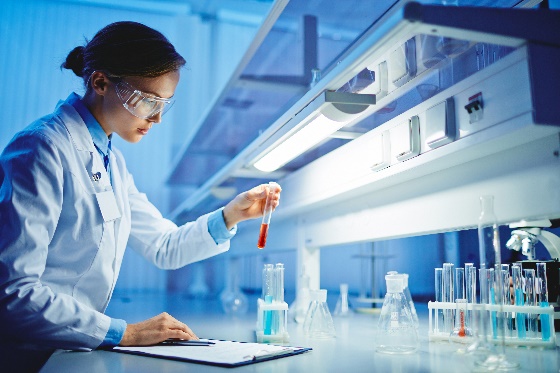 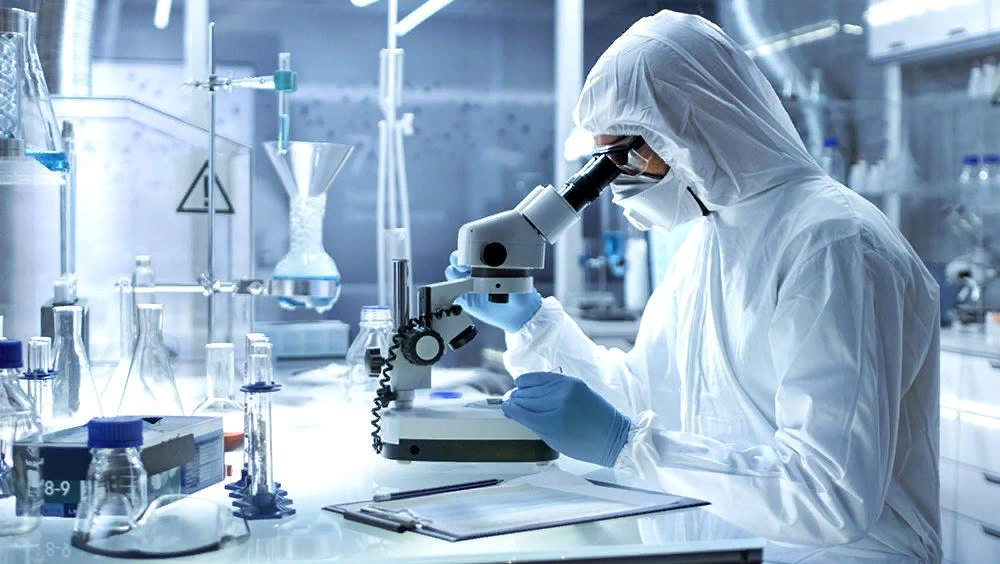 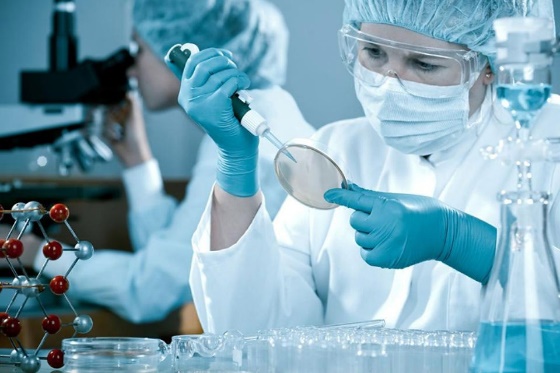 www.fedlab.ru
ПЛАНЫ НА БУДУЩЕЕ
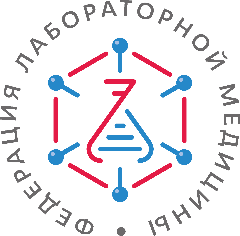 ИНТЕГРАЦИЯ В ФЛМ ПОДАВЛЯЮЩЕГО ЧИСЛА ЧЛЕНОВ ЛАБОРАТОРНОГО СООБЩЕСТВА
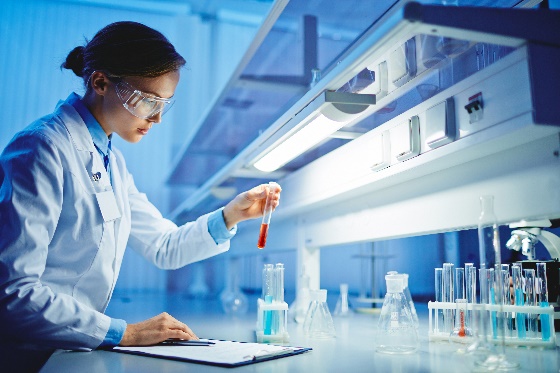 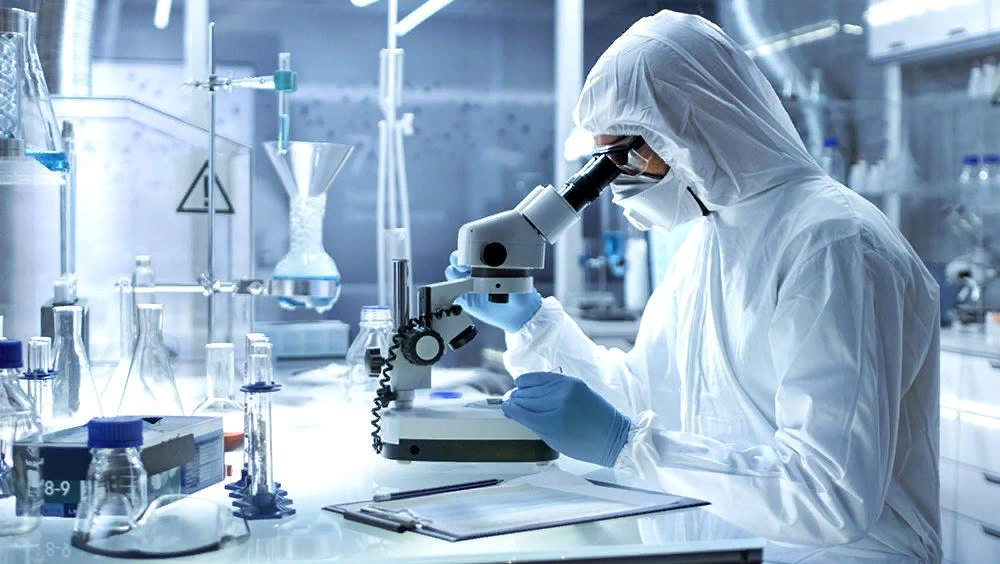 В ЕДИНСТВЕ НАША СИЛА!
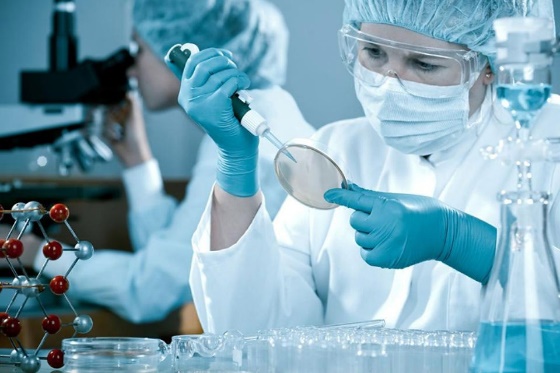 www.fedlab.ru
СПАСИБО ЗА ВНИМАНИЕ
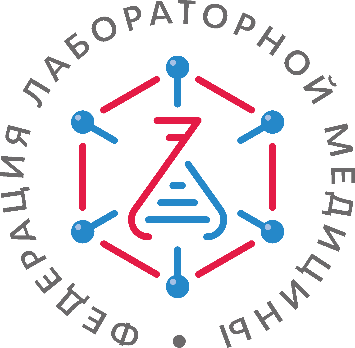 Годков Михаил Андреевич, д.м.н., Президент ФЛМ
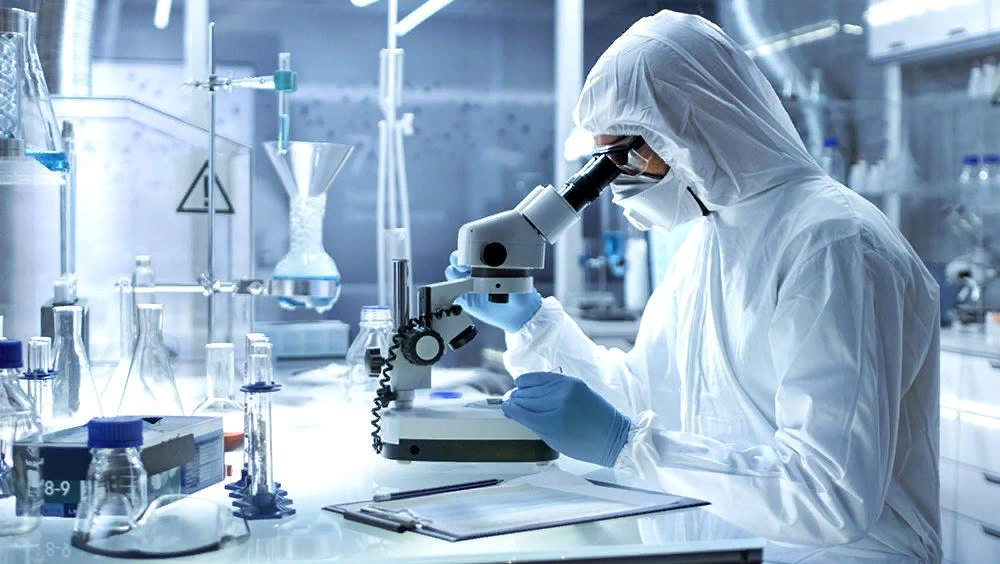 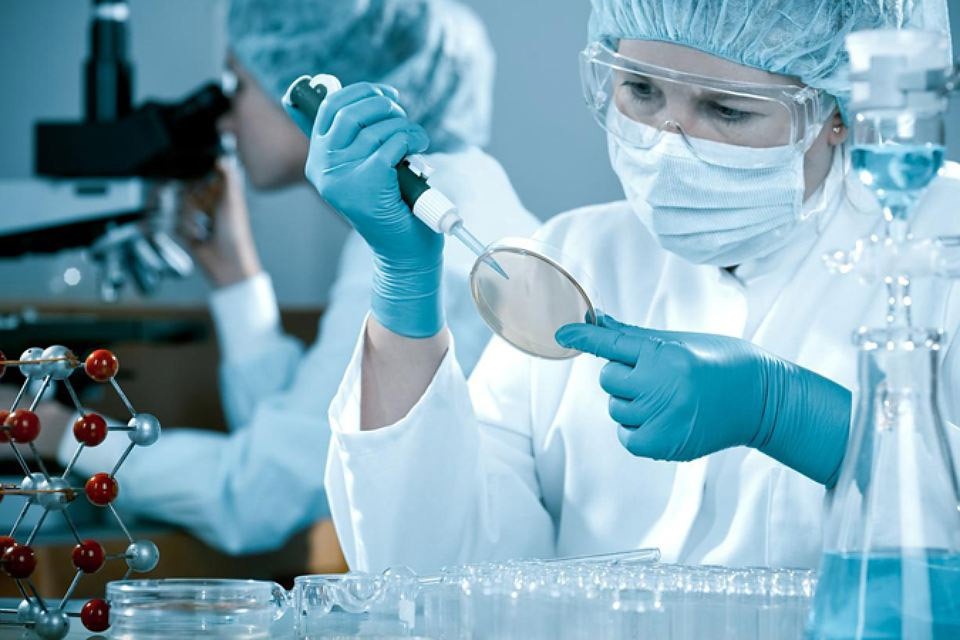 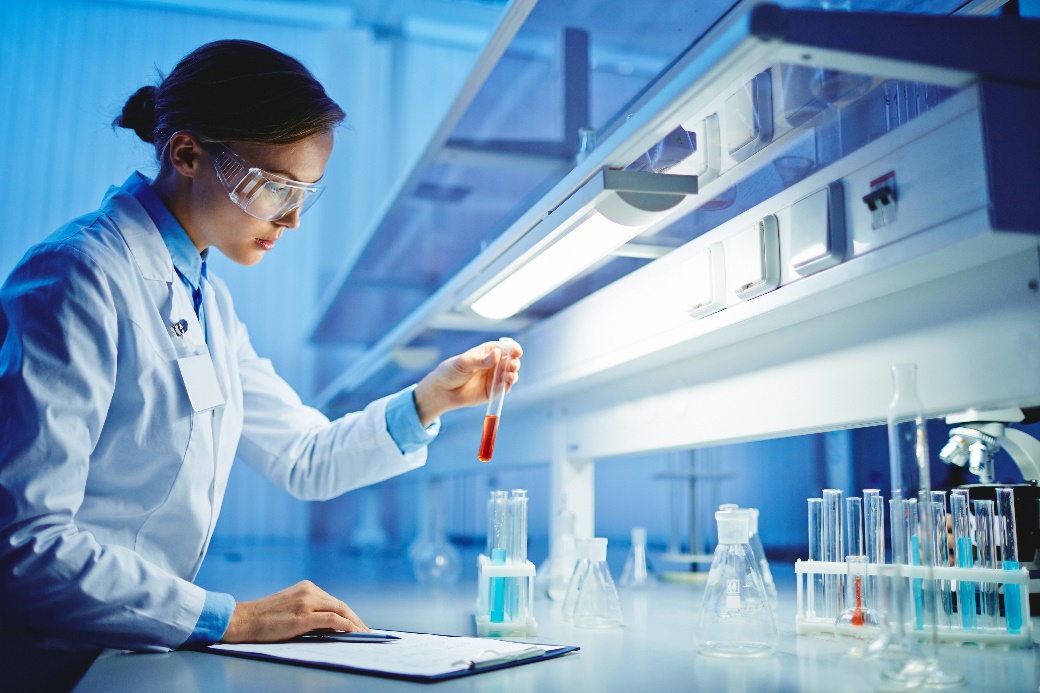